Jak wypełnić Formularz Zgłoszeniowy
Projekt „Lubuskie Bony Rozwojowe w subregionie zielonogórskim - edycja II” jest realizowany w ramach Regionalnego Programu Operacyjnego Lubuskie 2020 Oś priorytetowa 6 Regionalny rynek pracy Działanie 6.5 Usługi Rozwojowe dla MMŚP
Spis treści

1. Jednoosobowa działalność gospodarcza 
2. Jednoosobowa działalność gospodarcza - Preferowane typy usług i przedsiębiorstw
3. Jak wypełnić załączniki do Formularza Zgłoszeniowego
a) Formularz informacji przedstawianych przy ubieganiu się o pomoc de minimis
b) Oświadczenie dotyczące określenia statusu MMŚP
4. Jakie dodatkowe dokumenty załączyć do Formularza Zgłoszeniowego.
Jednoosobowa działalność gospodarcza
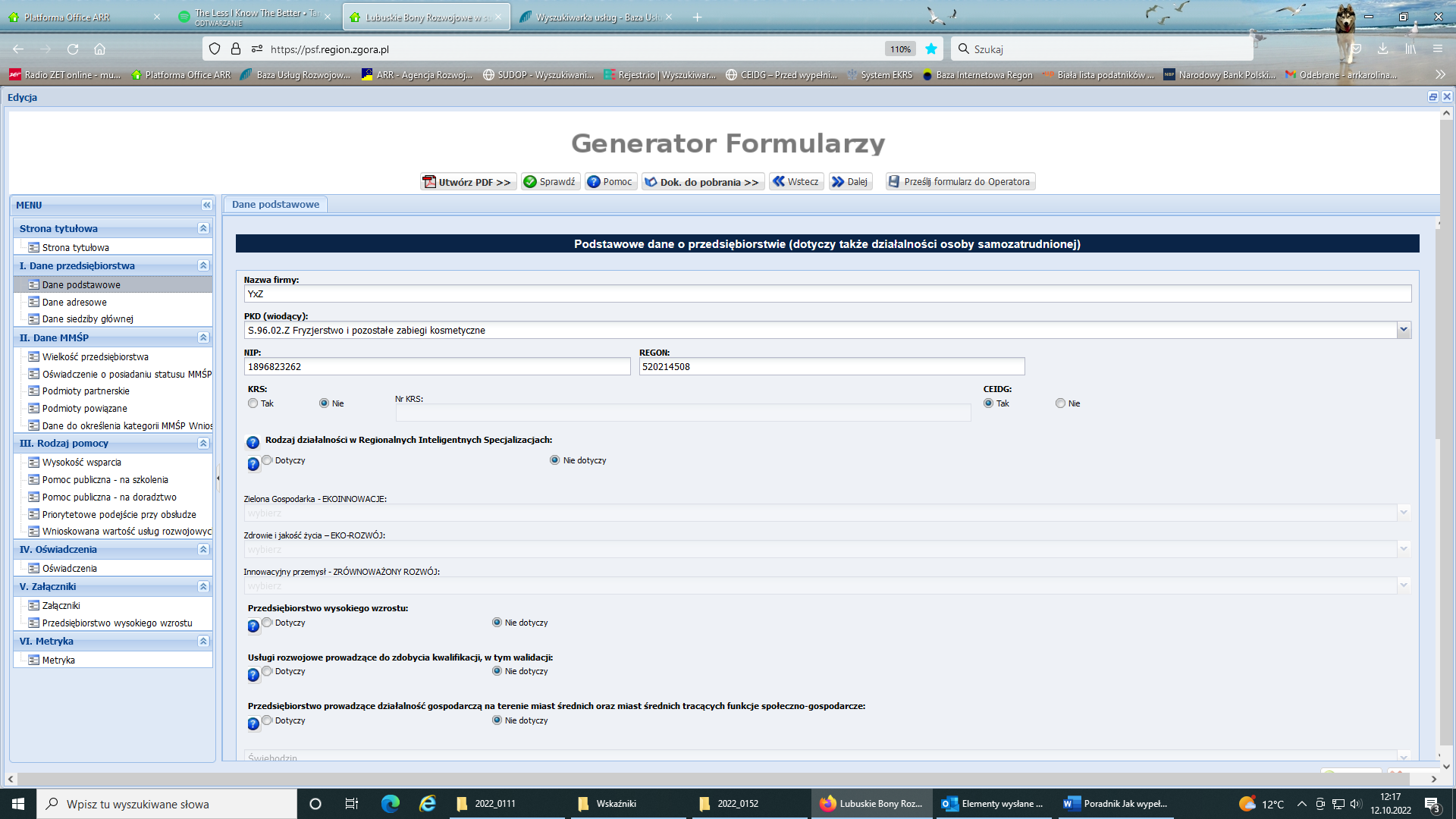 Nazwę firmy należy wpisać zgodnie z dokumentem rejestrowym CEIDG/KRS, należy zwrócić uwagę na wielkość liter i znaki specjalne.
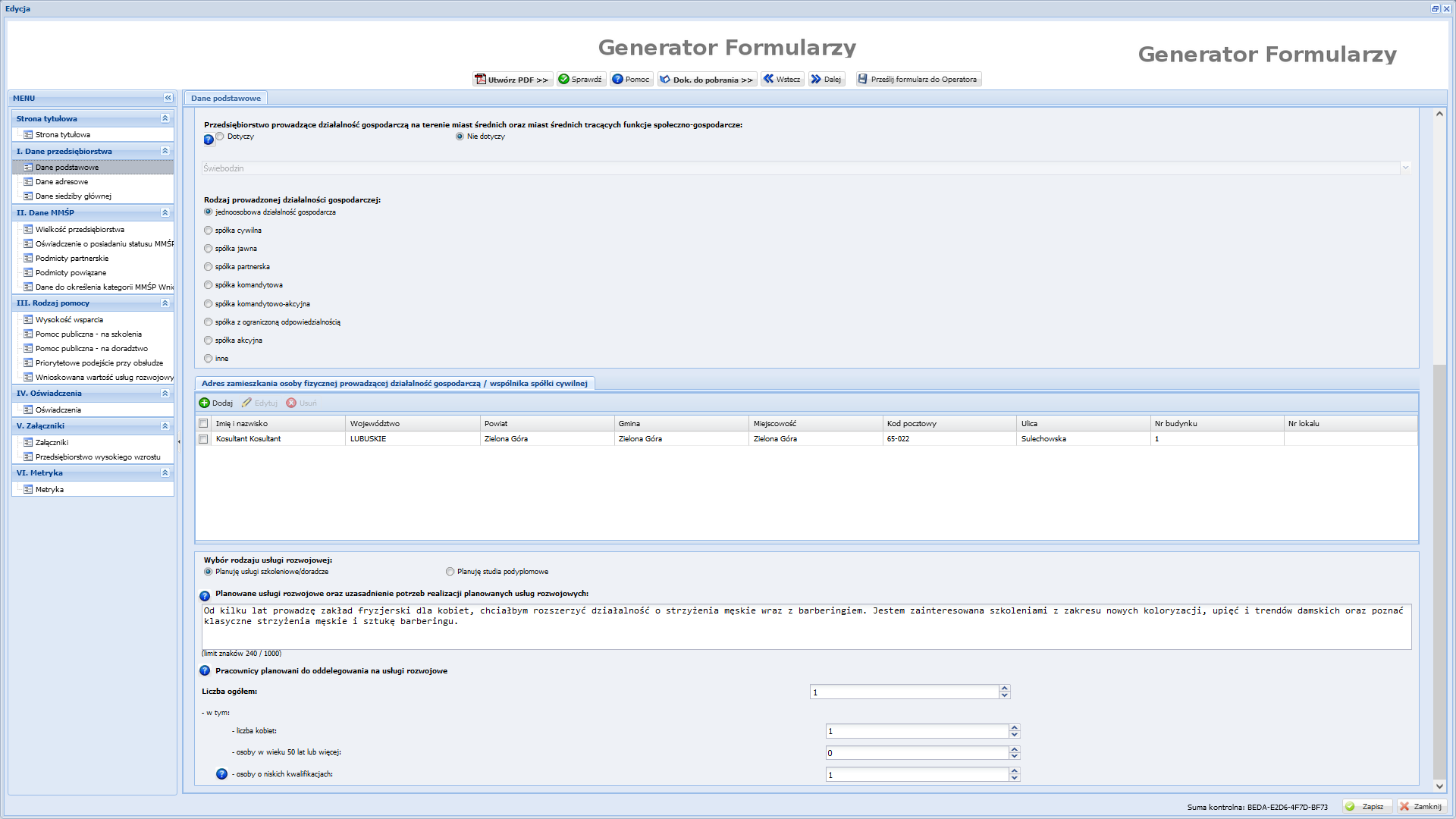 Jeśli masz już wybrane szkolenie, napisz termin jego realizacji i/lub nr usługi
Te pola nie mogą zostać puste
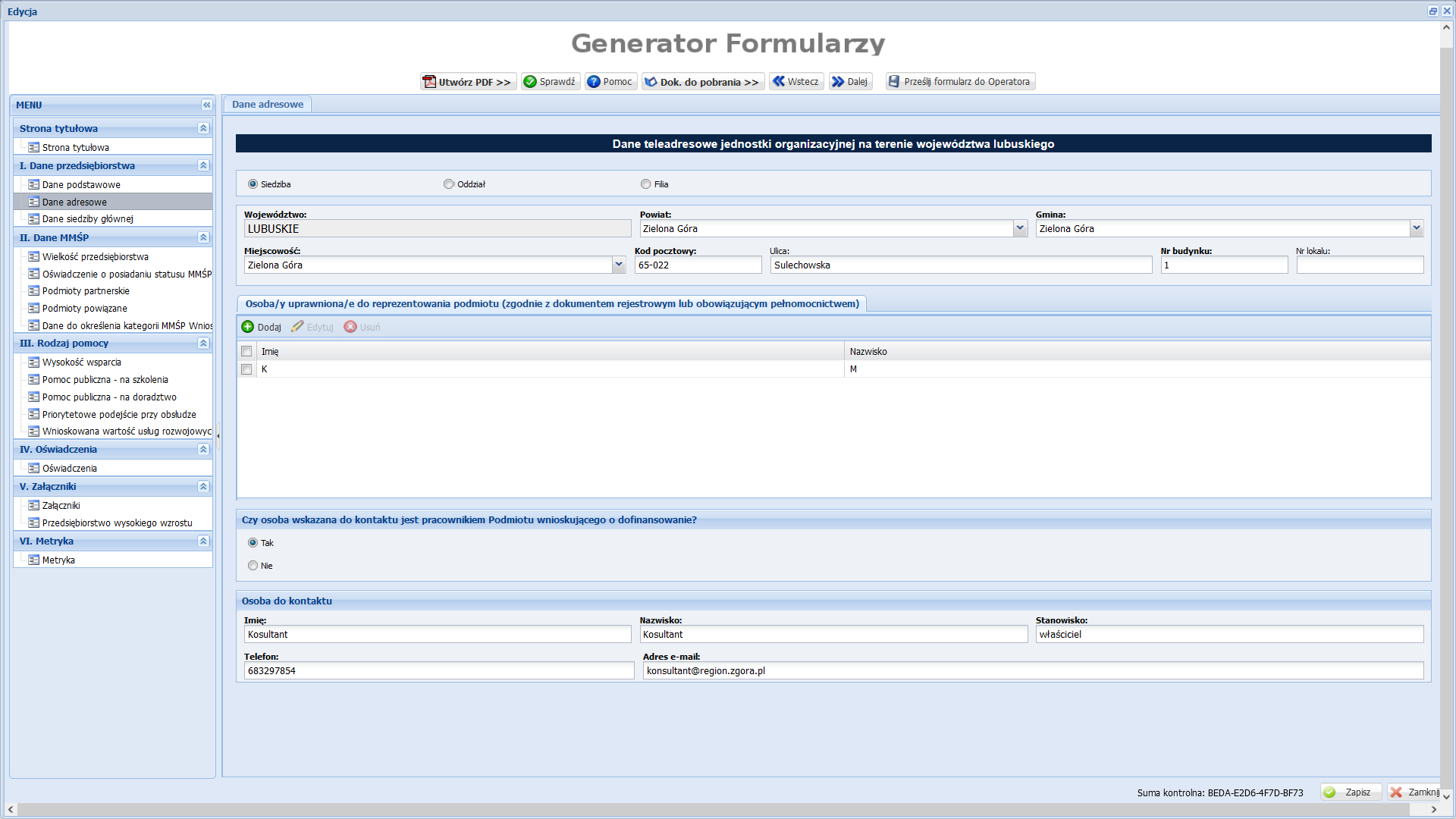 Właściciel firmy traktowany jest jako pracownik.
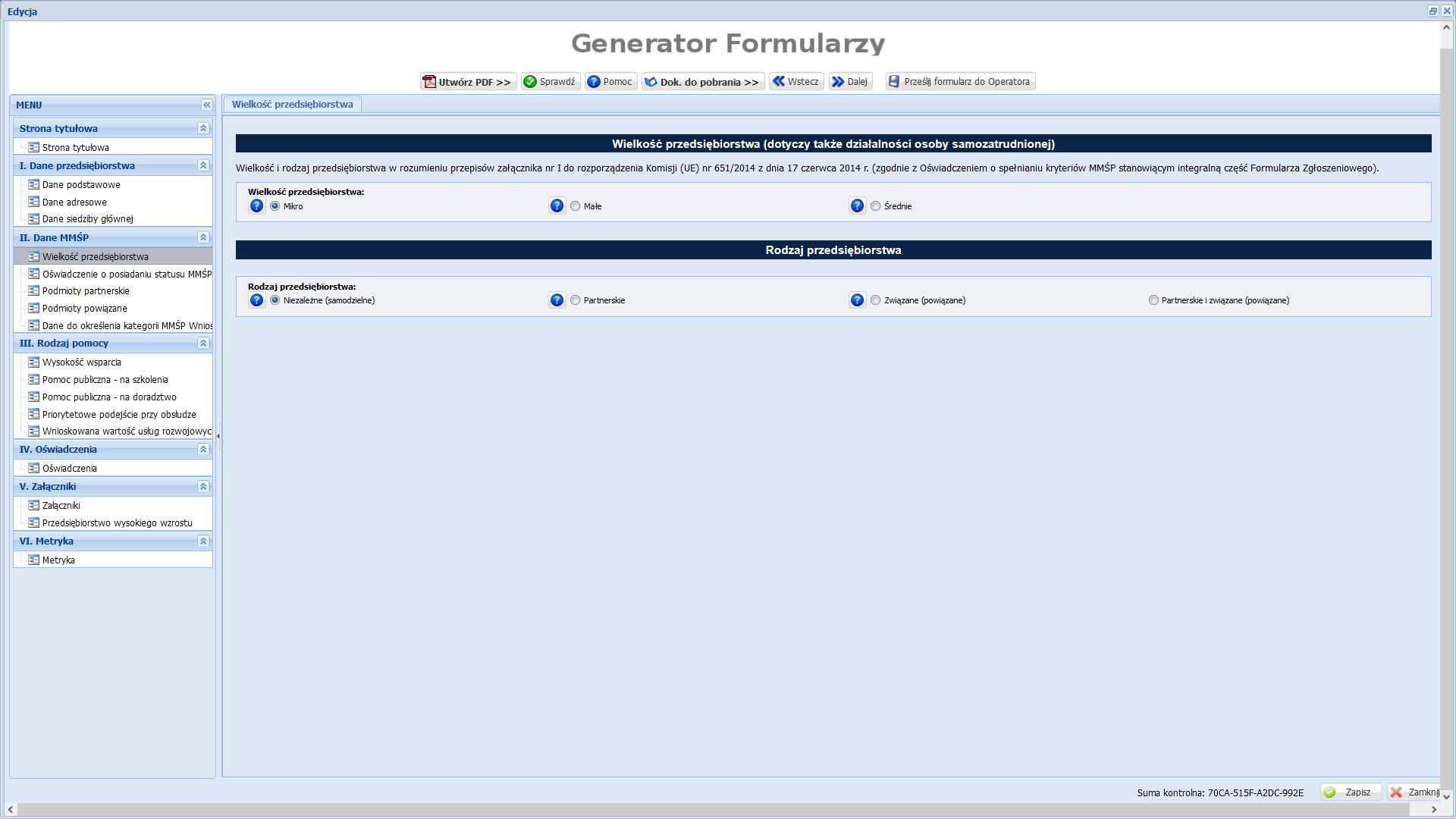 Pamiętaj o wykazaniu wszystkich powiązań !
I zaznaczeniu odpowiedniej wielkości i rodzaju!
Po wybraniu innej opcji niż „niezależne” odblokują się odpowiednie okna do wypełnienia.
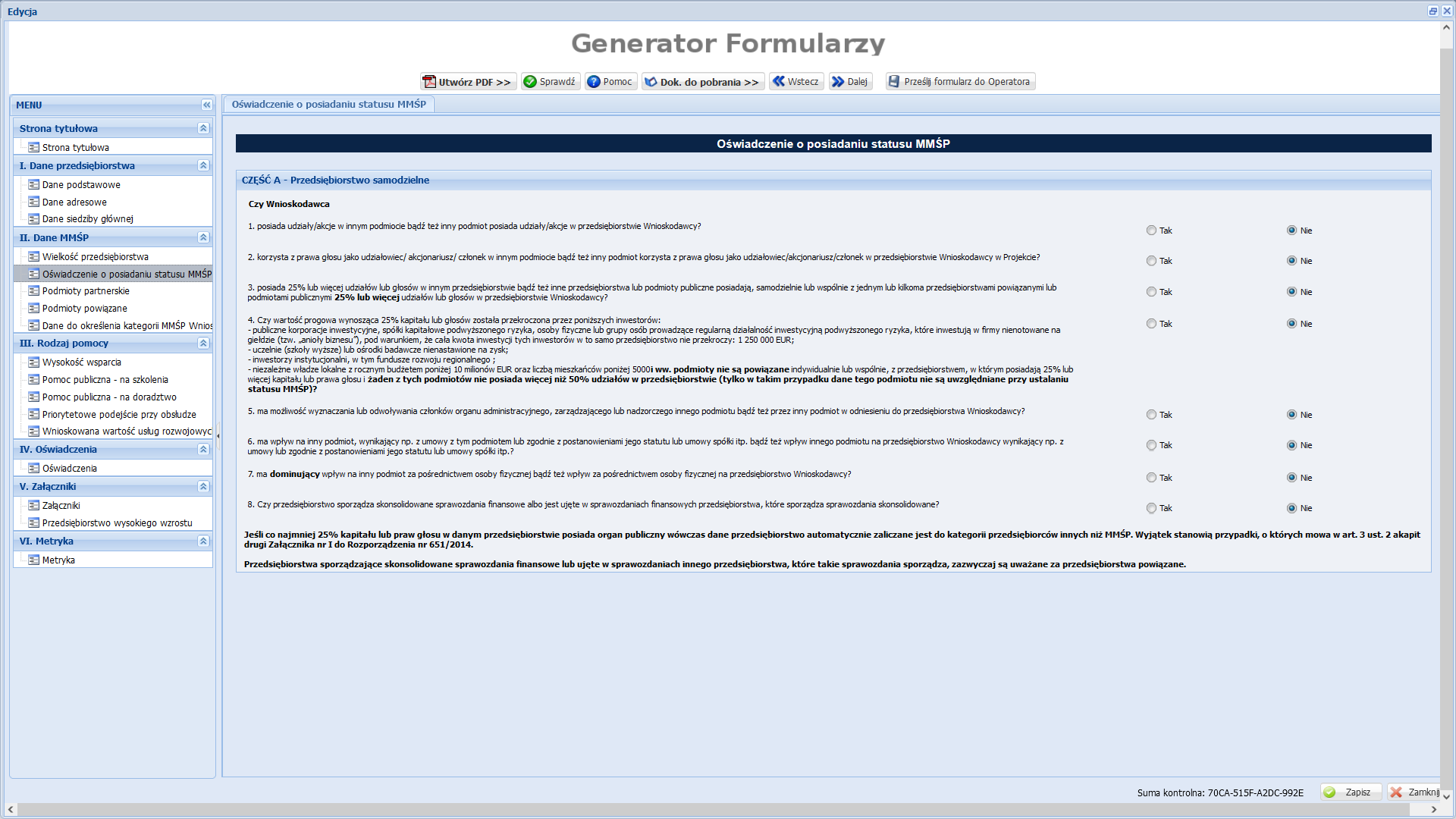 Wypełniamy zgodnie z istniejącymi powiązaniami
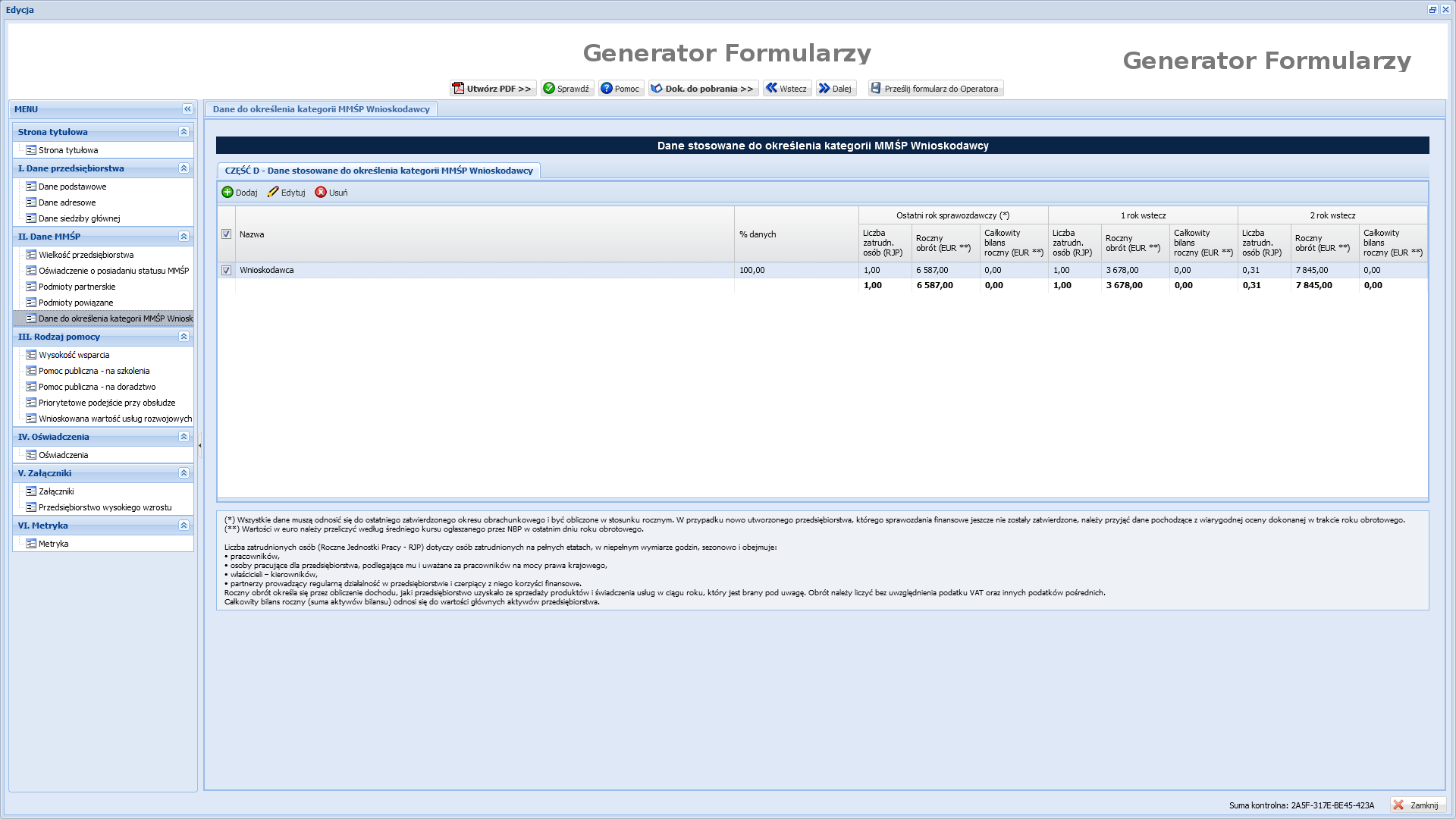 Działalność Przedsiębiorstwa została utworzona w dniu 9.09.2019 r.
RJP liczymy wg następującego wzoru: (liczba przepracowanych dni/365)*etat
(22+31+30+31/365)*1=0,31 RJP
Pamiętaj!
Właściciel również wlicza się do RJP !
Dane finansowe podajemy w EUR !
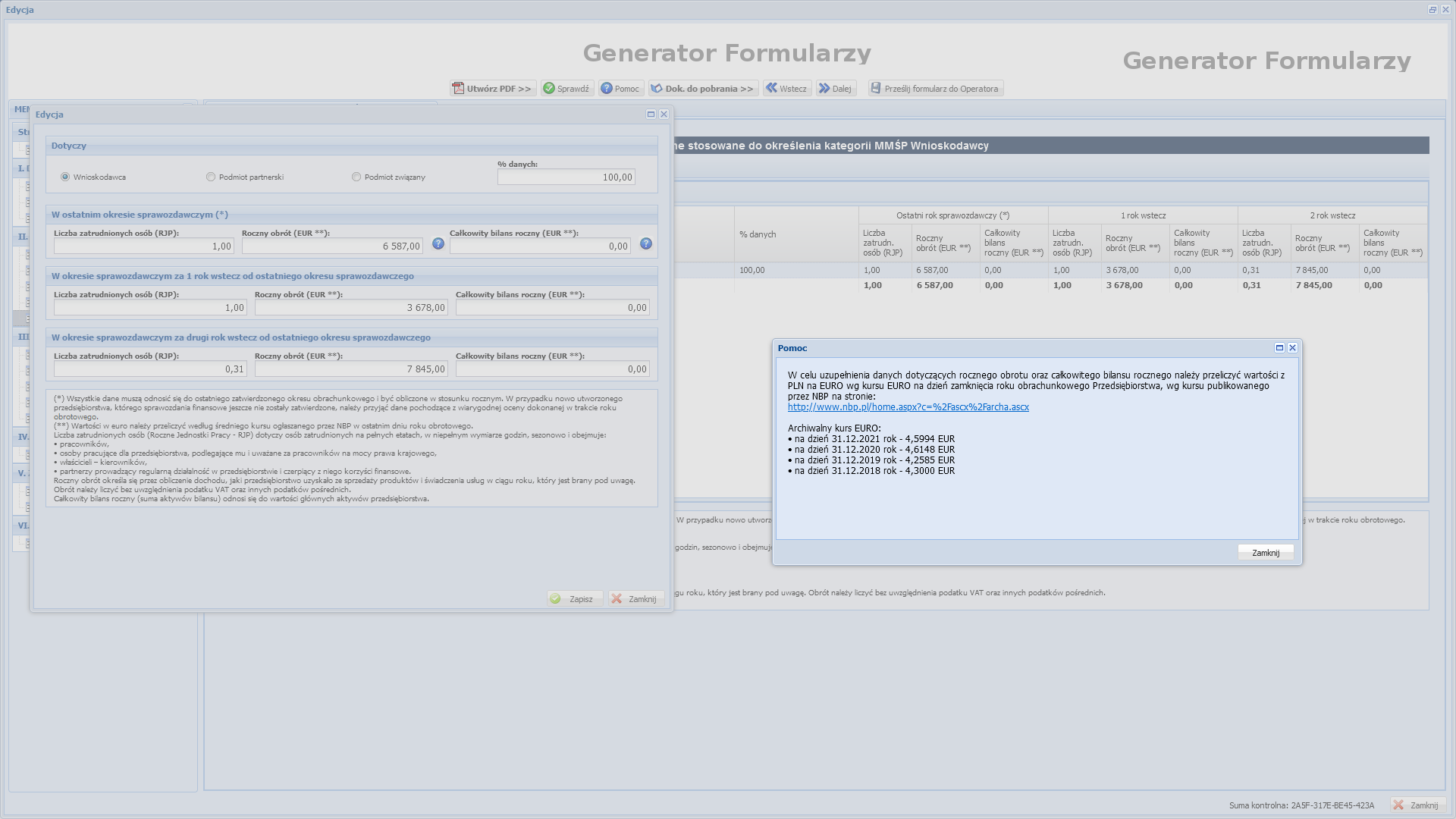 Kurs jest tutaj
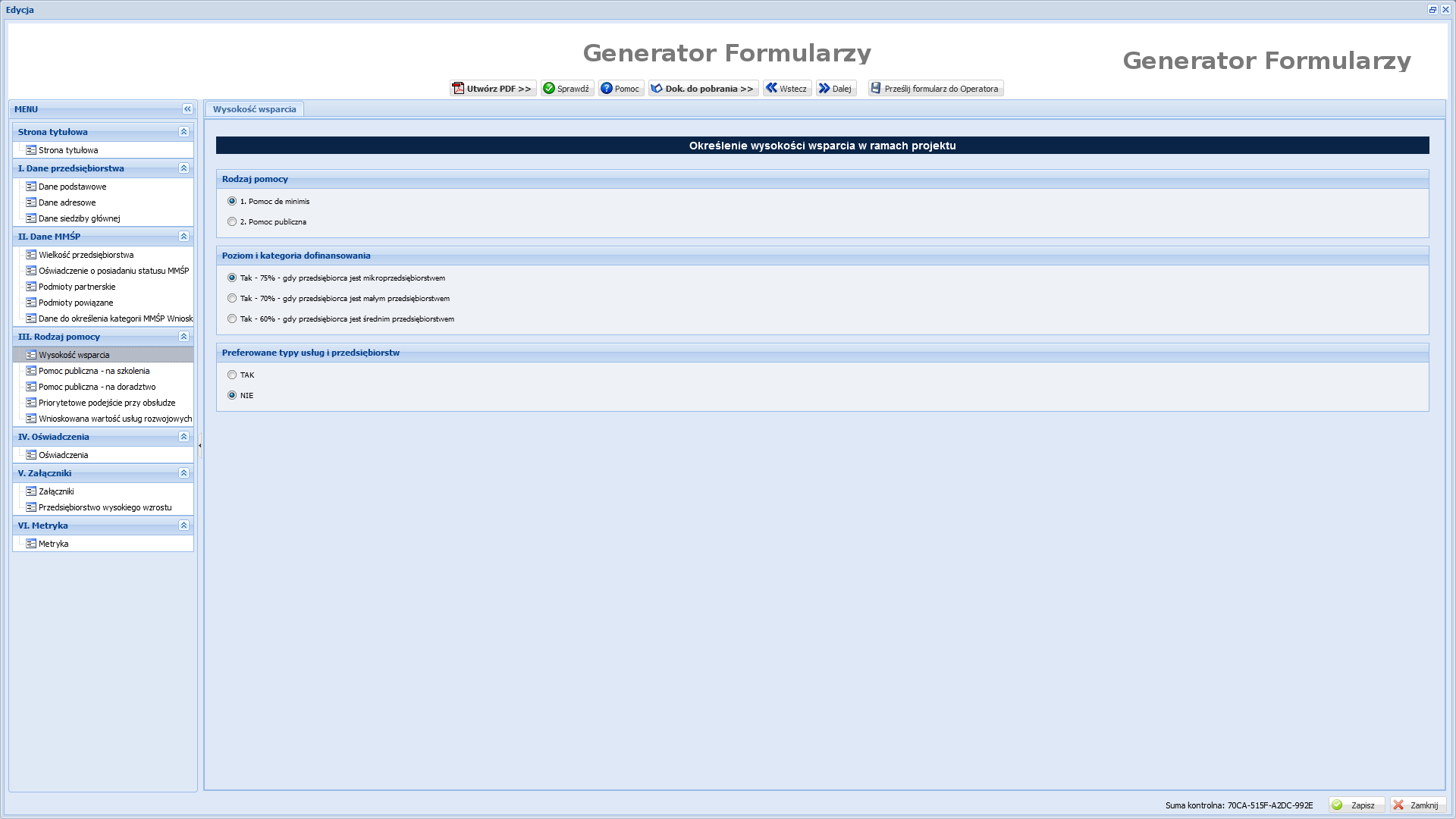 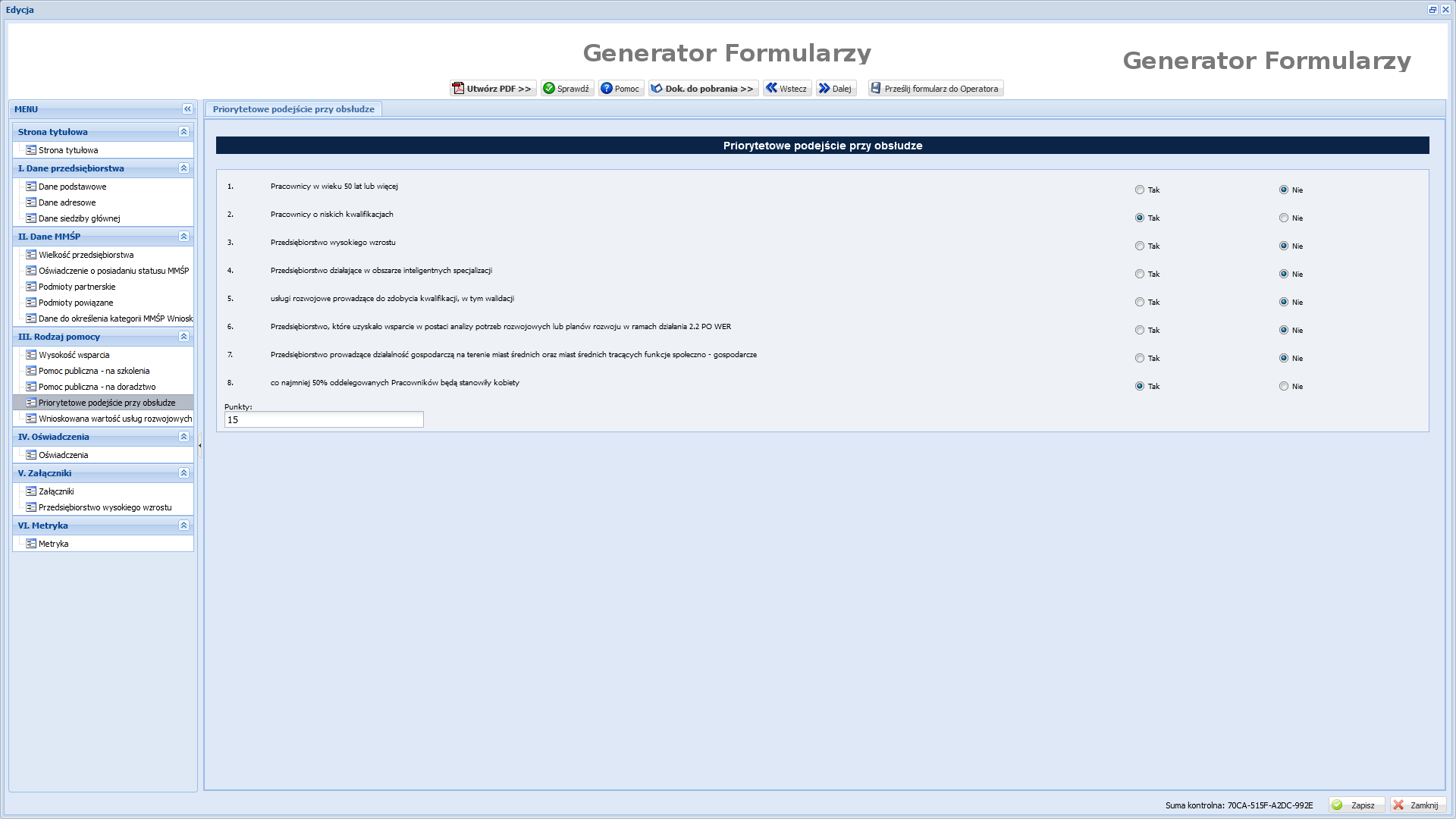 W tym przypadku należy wybrać Tak lub Nie
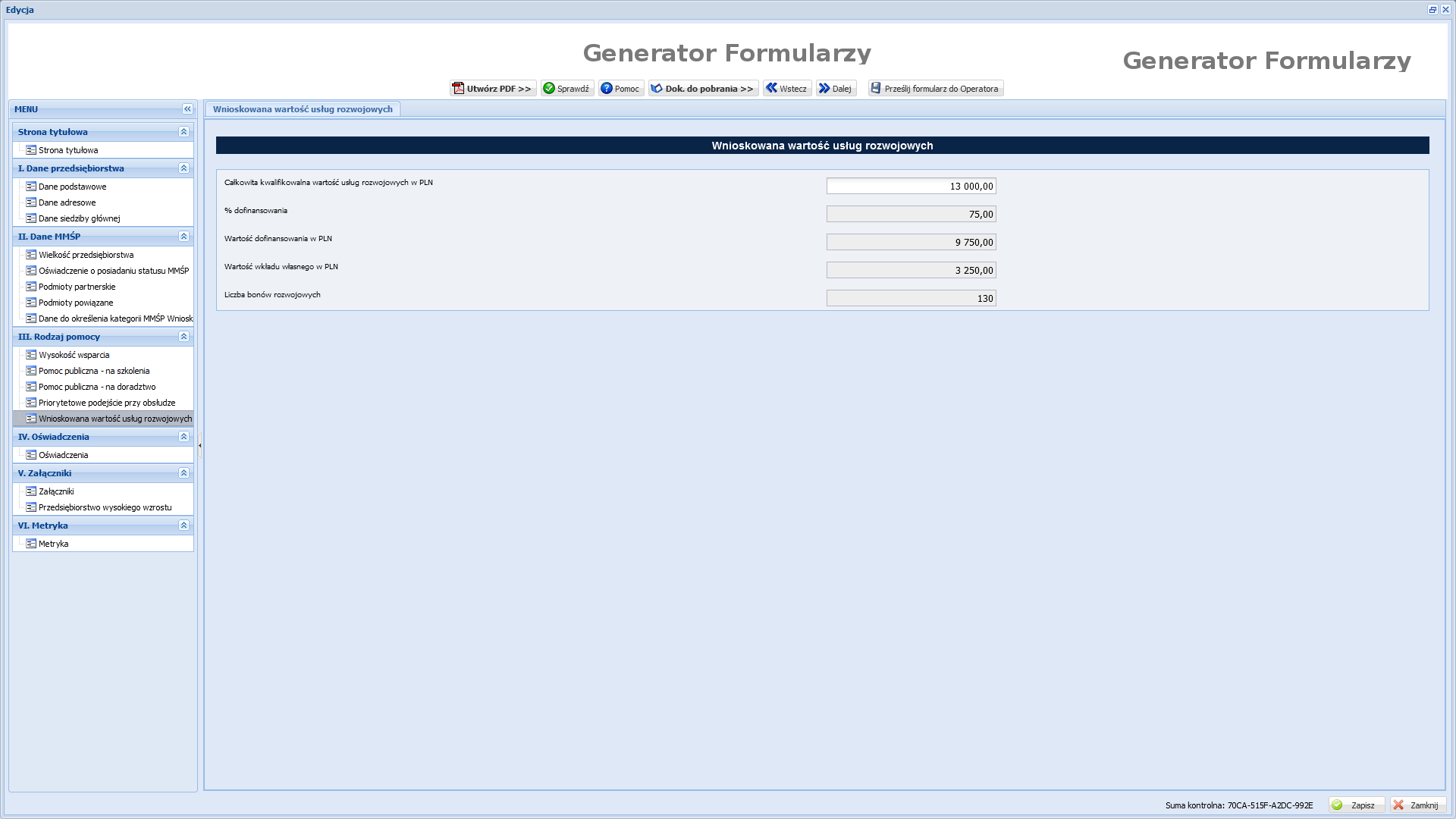 Przedsiębiorca sam wybiera o jaką kwotę wnioskuje. Należy pamiętać aby nie przekroczyć dofinansowania, maksymalna wysokość dofinansowania dla uczestnika: 10 000,00 PLN
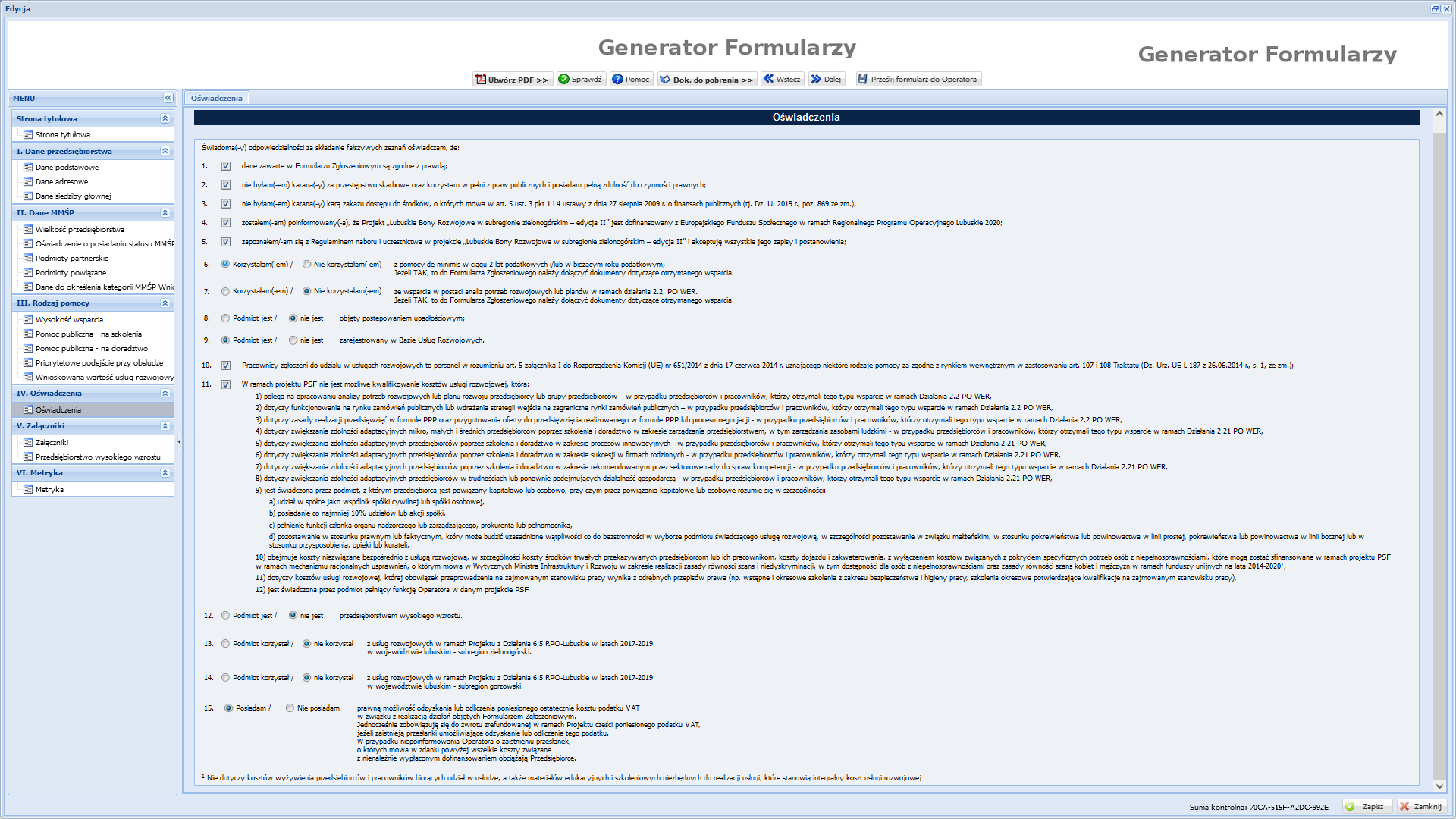 Pamiętaj o załączeniu oświadczenia o otrzymanej pomocy de mimimis oraz zrzutu z BUR z danymi Podstawowymi oraz teleadresowymi Przedsiębiorstwa.
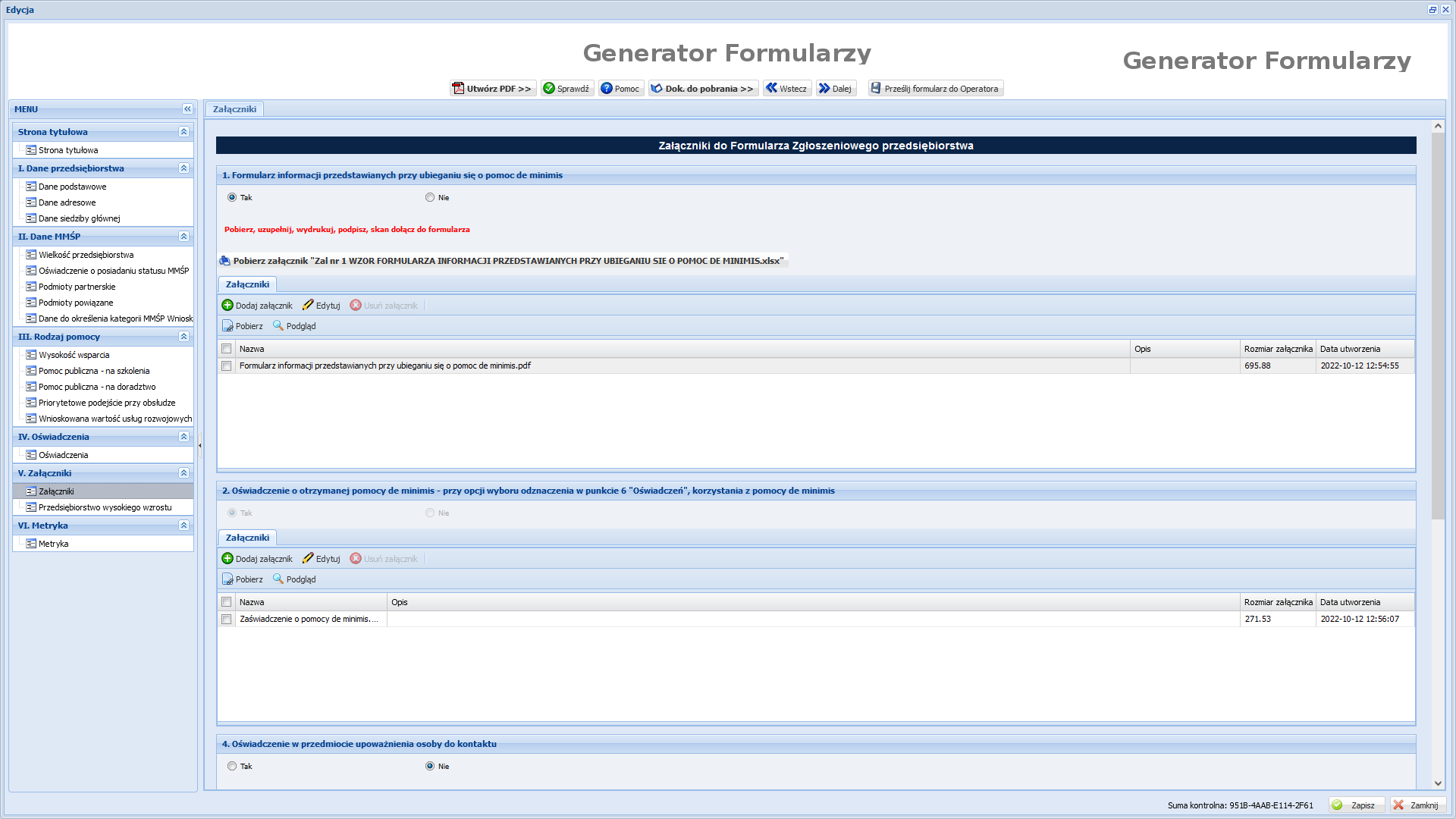 W tym miejscu mogą Państwo załączyć wymagane załączniki oraz wszelkie inne wymagane dokumenty/oświadczenia.
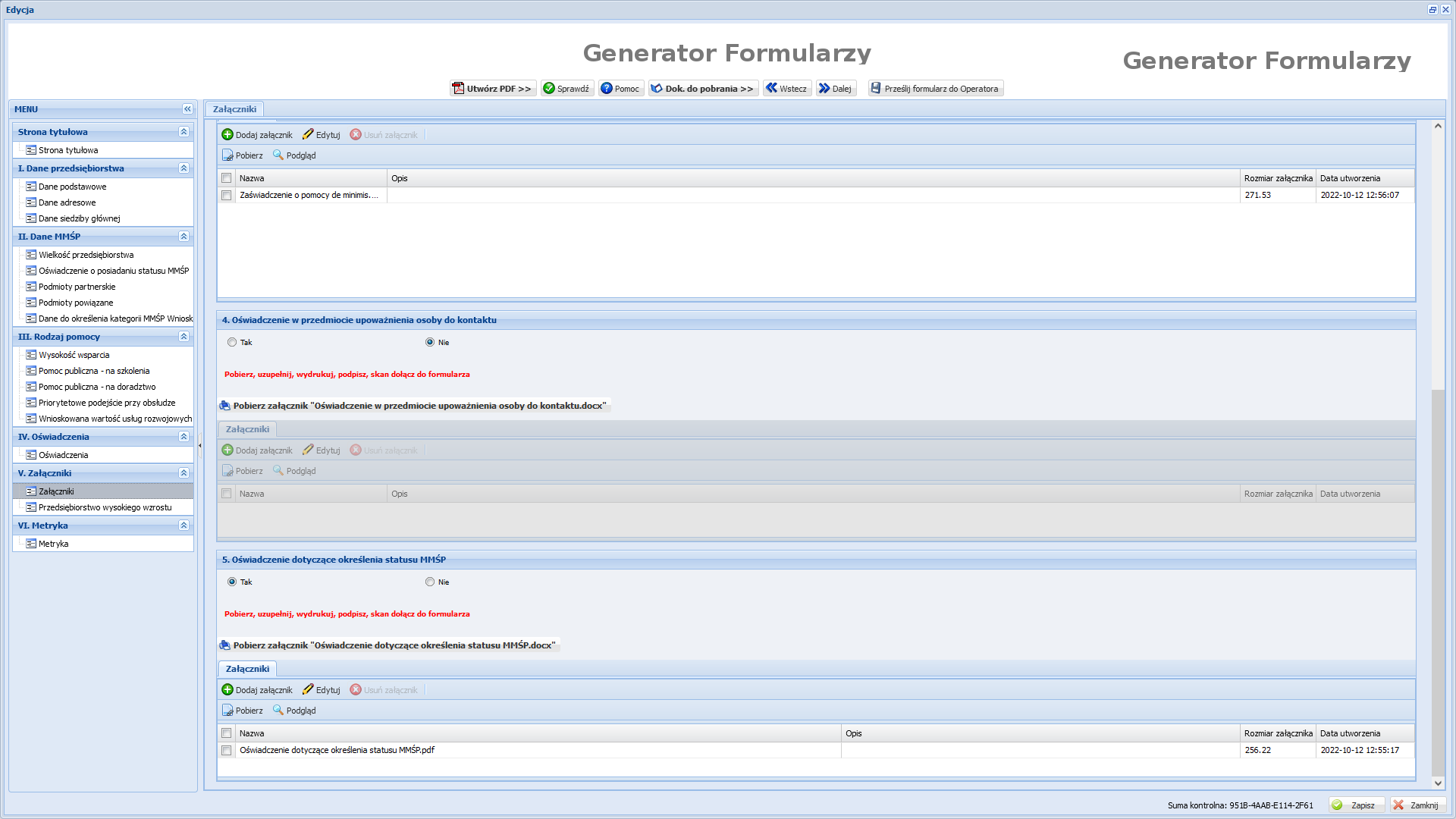 Pobieramy i wypełniamy tylko w przypadku gdy nie jest pracownikiem firmy.
W przypadku gdy Przedsiębiorca sam prowadzi księgowość, należy podpisać się w obu miejscach oraz dopisać informacje „Samodzielnie prowadzę księgowość”
Jednoosobowa działalność gospodarcza Preferowane typy usług i przedsiębiorstw to:
Przedsiębiorstwa działające w obszarze inteligentnych specjalizacji województwa lubuskiego,
Przedsiębiorcy prowadzący działalność gospodarczą na terenie miast średnich (tj. Świebodzin) lub miast średnich tracących funkcje połeczno - gospodarcze (tj. Nowa Sól, Żagań, Żary),
Przedsiębiorstwa wysokiego wzrostu,
Usługi rozwojowe prowadzące do zdobycia kwalifikacji, w tym walidacji.
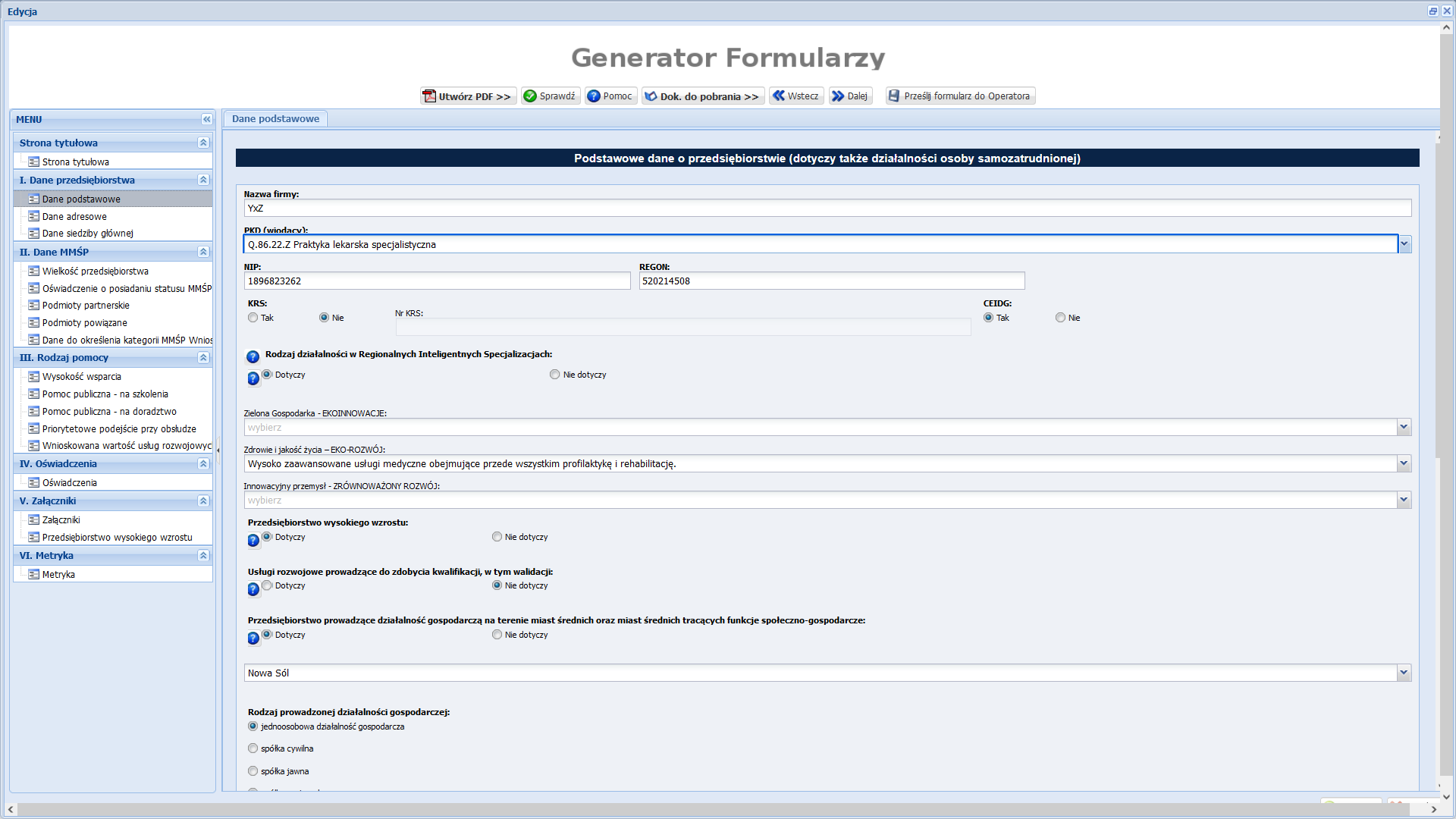 Nazwę firmy należy wpisać zgodnie z dokumentem rejestrowym CEIDG/KRS, należy zwrócić uwagę na wielkość liter i znaki specjalne.
Należy wybrać minium jedno z preferowanych typu usług i przedsiębiorstw zgodnie z prowadzoną działalnością.
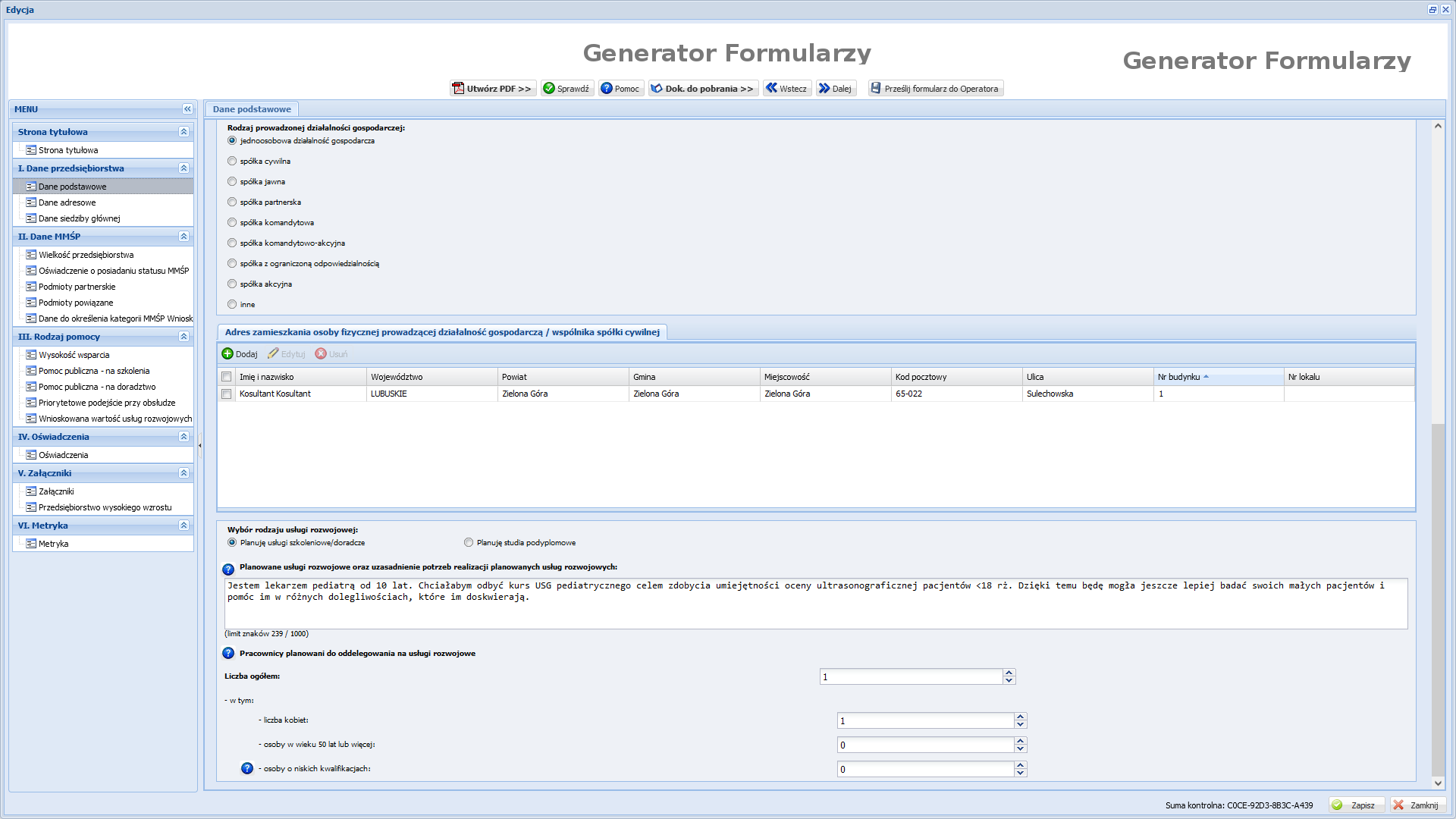 Jeśli masz już wybrane szkolenie, napisz termin jego realizacji i/lub nr usługi
Te pola nie mogą zostać puste
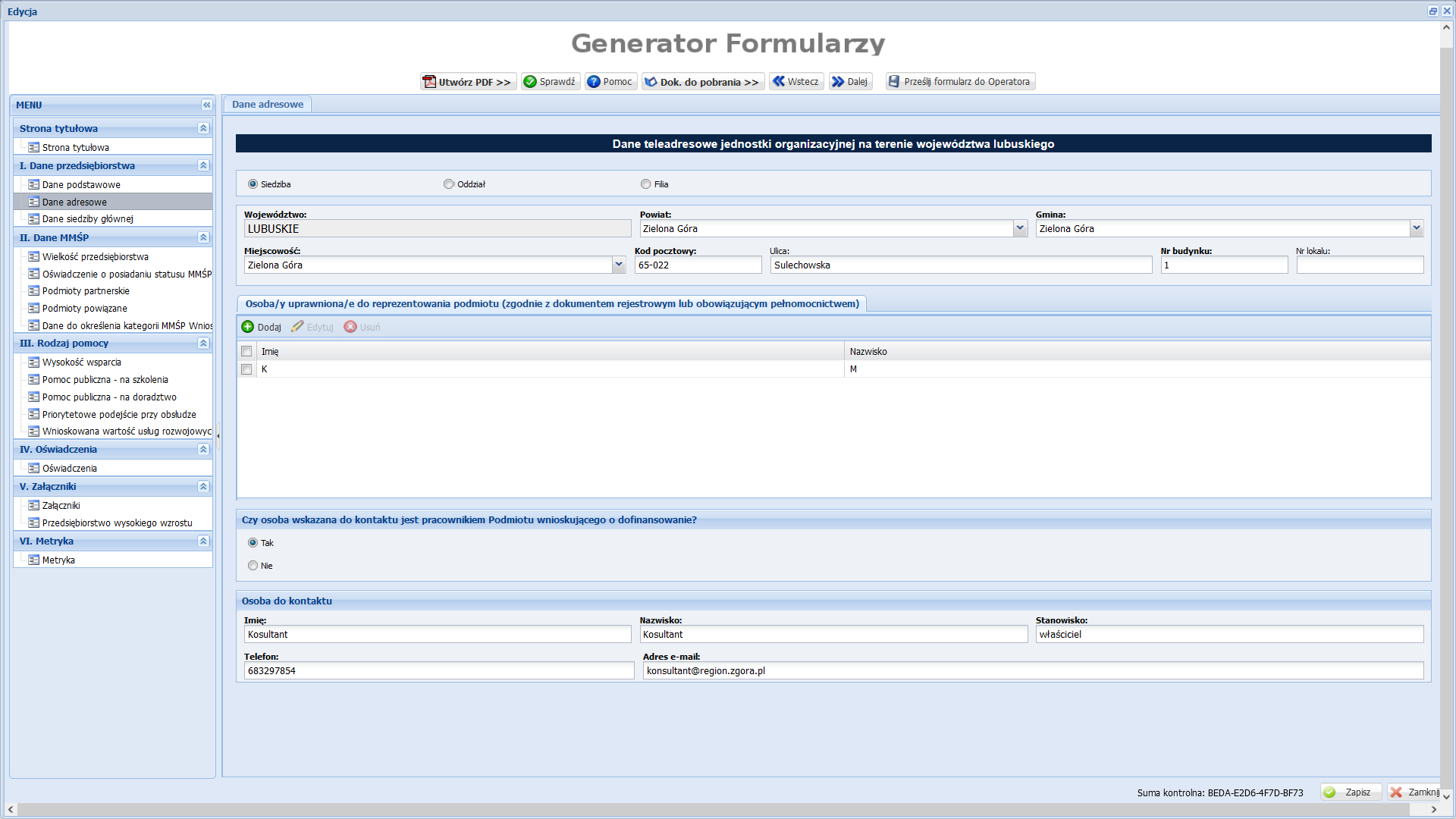 Właściciel firmy traktowany jest jako pracownik.
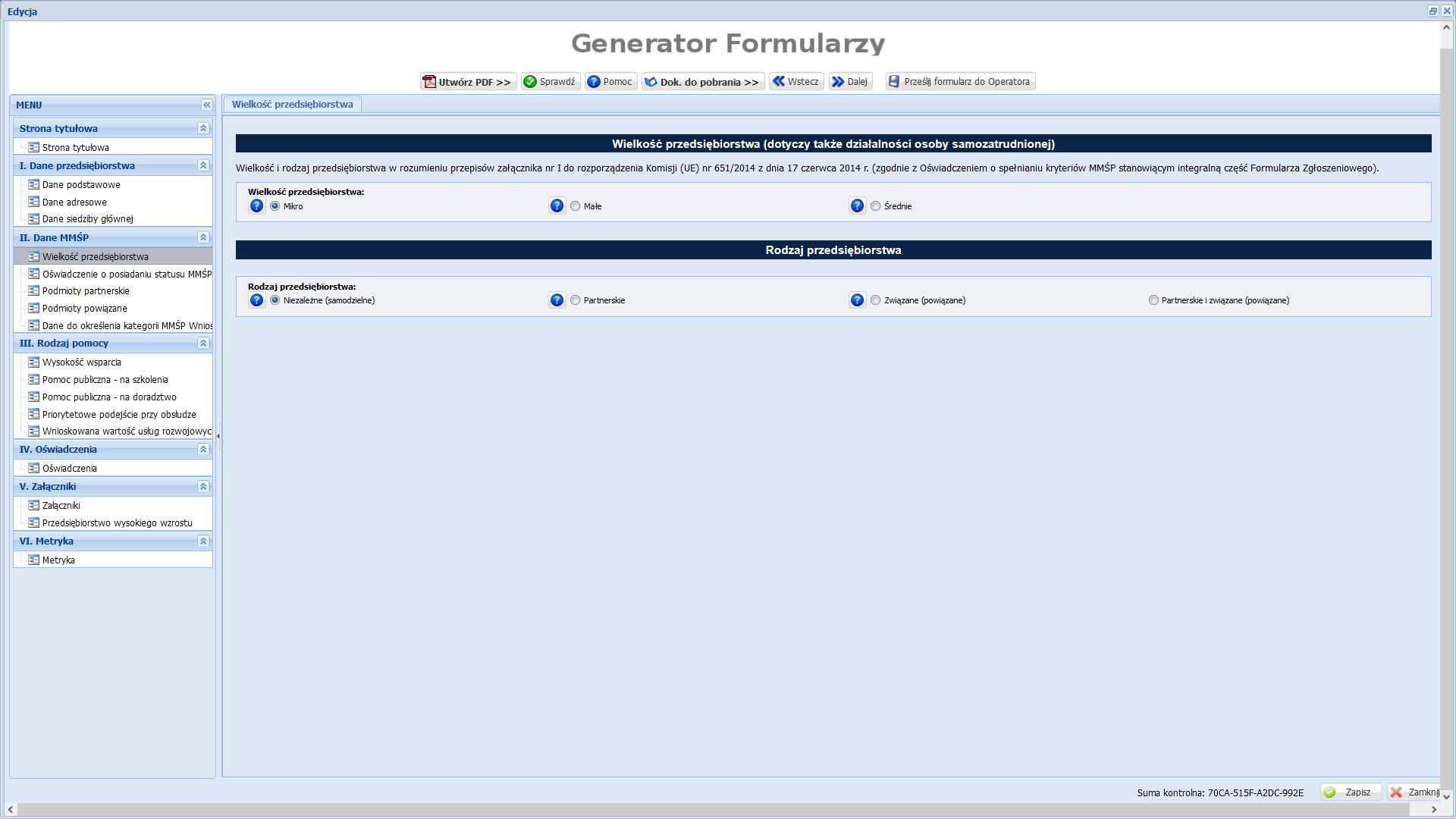 Pamiętaj o wykazaniu wszystkich powiązań !
Po wybraniu innej opcji niż „niezależne” odblokują się odpowiednie okna do wypełnienia.
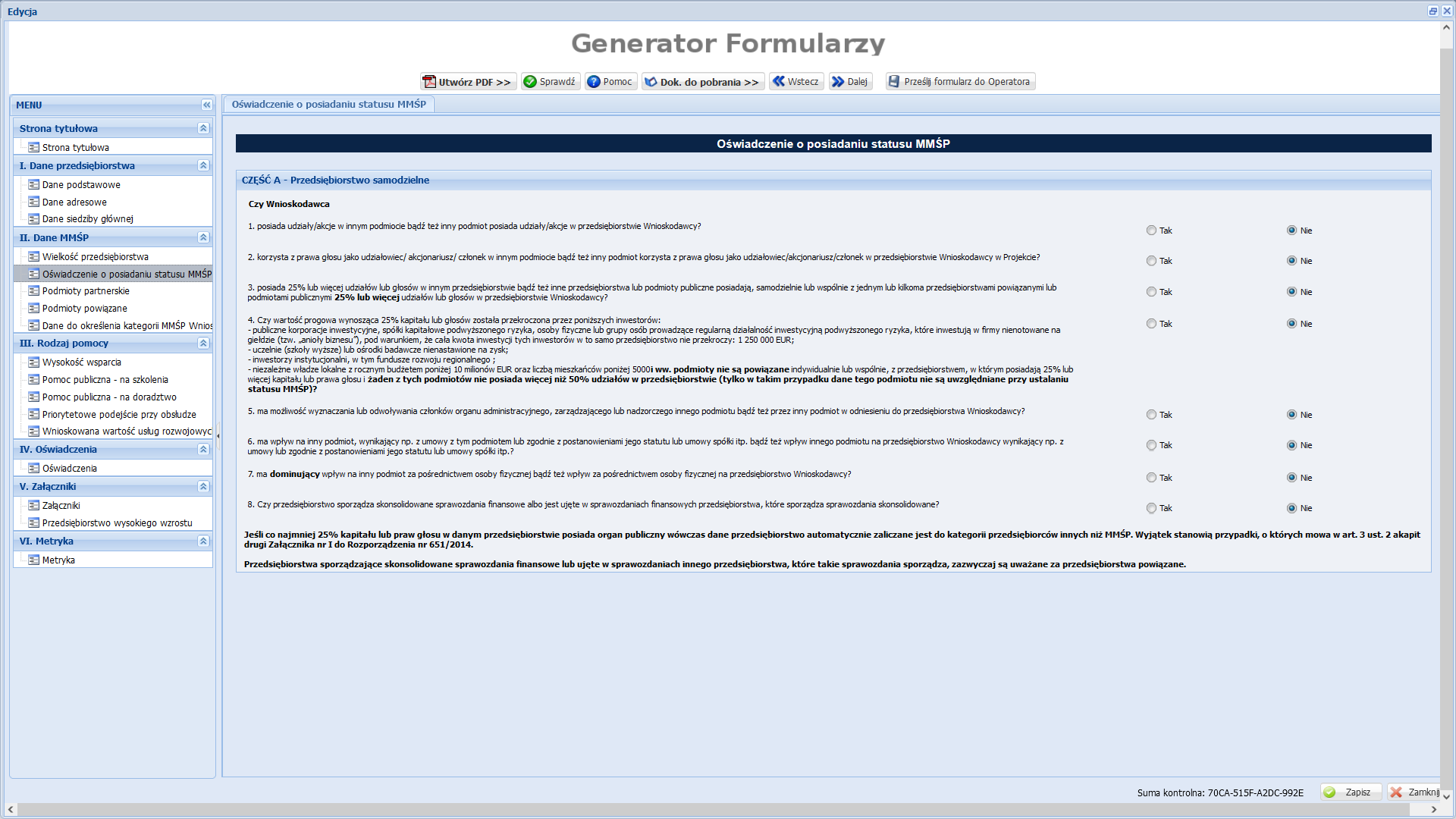 Wypełniamy zgodnie z istniejącymi powiązaniami
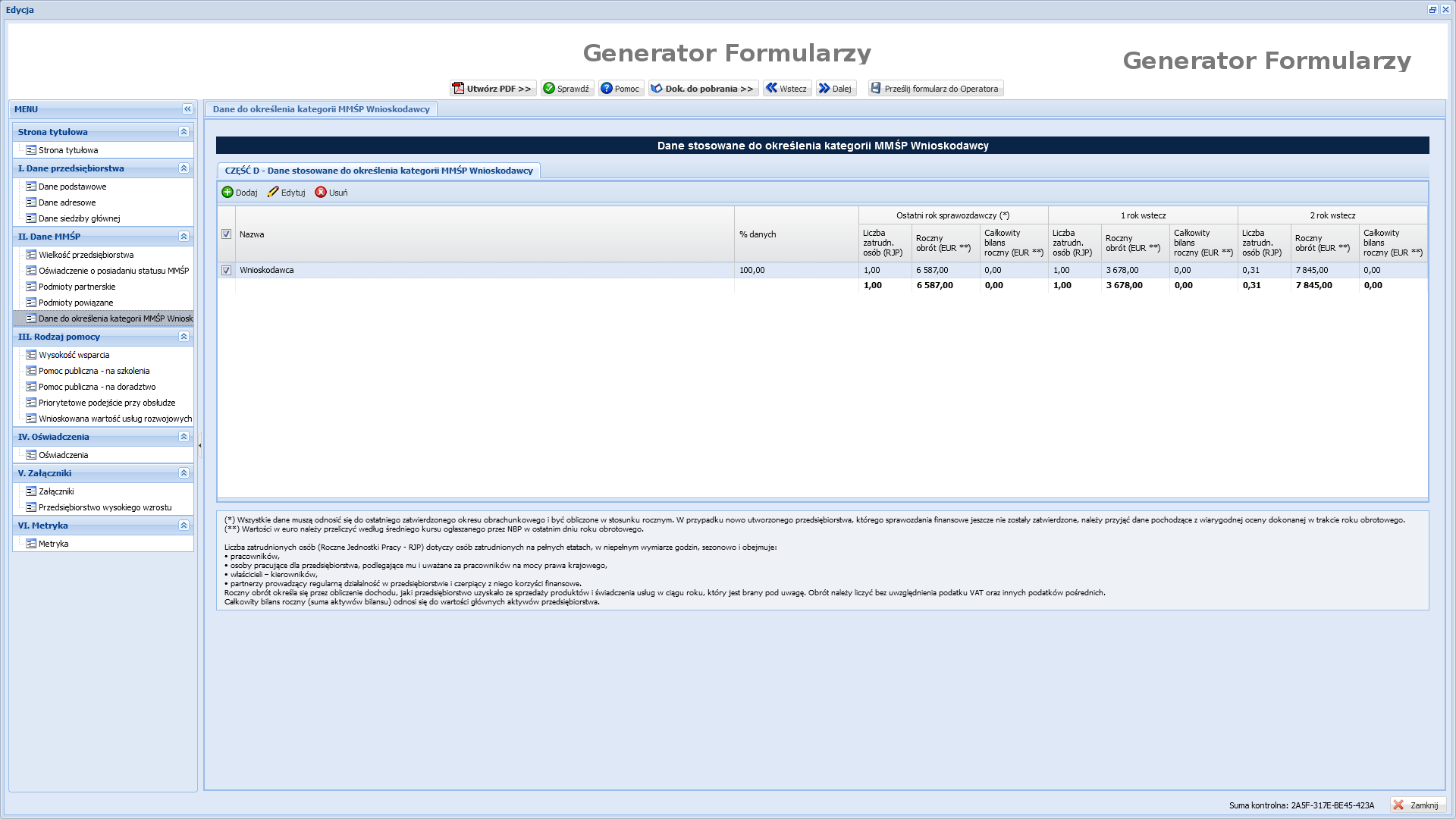 Działalność Przedsiębiorstwa została utworzona w dniu 9.09.2019 r.
RJP liczymy wg następującego wzoru: (liczba przepracowanych dni/365)*etat
(22+31+30+31/365)*1=0,31 RJP
Pamiętaj!
Właściciel również wlicza się do RJP !
Dane finansowe podajemy w EUR !
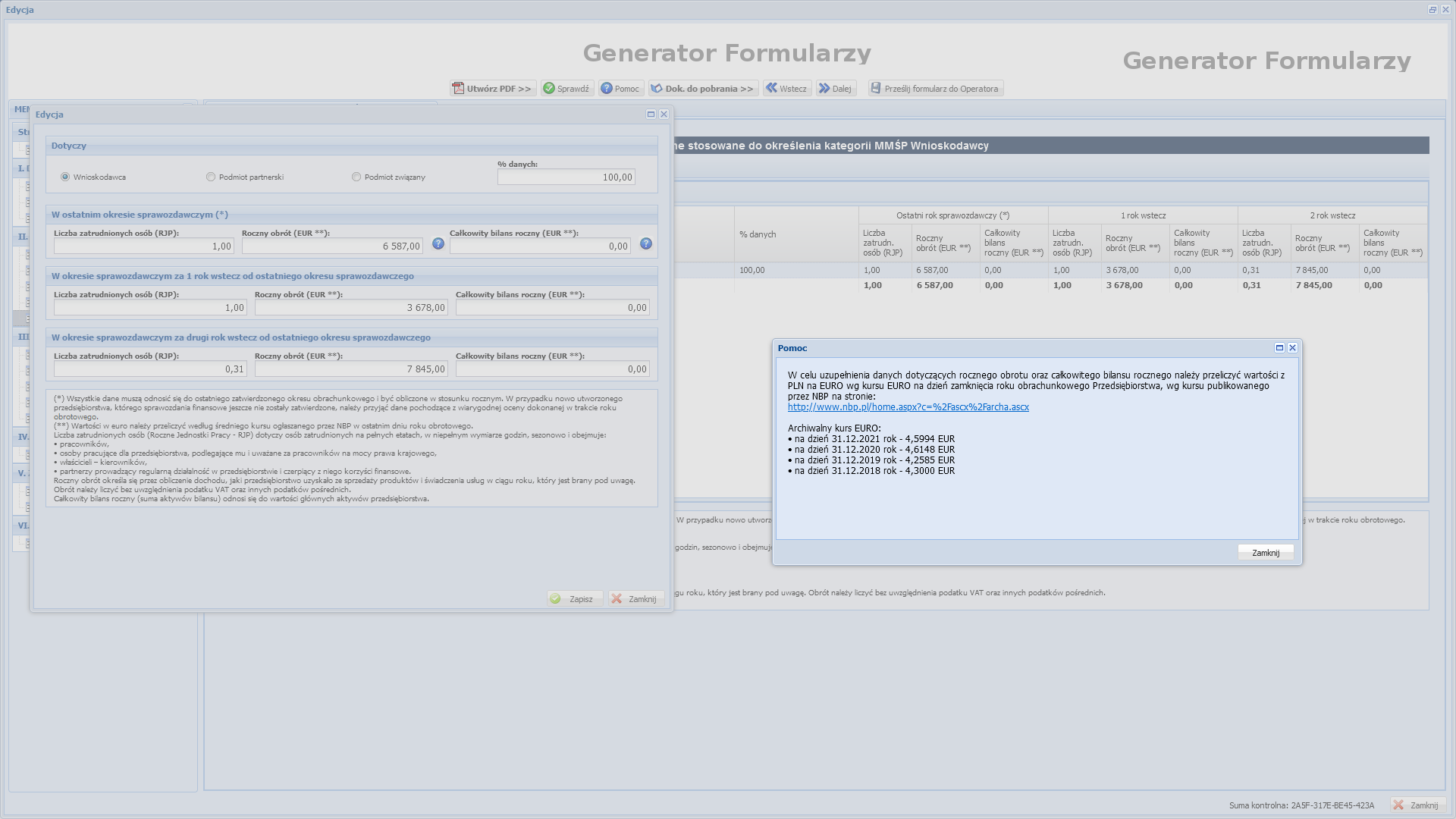 Kurs jest tutaj
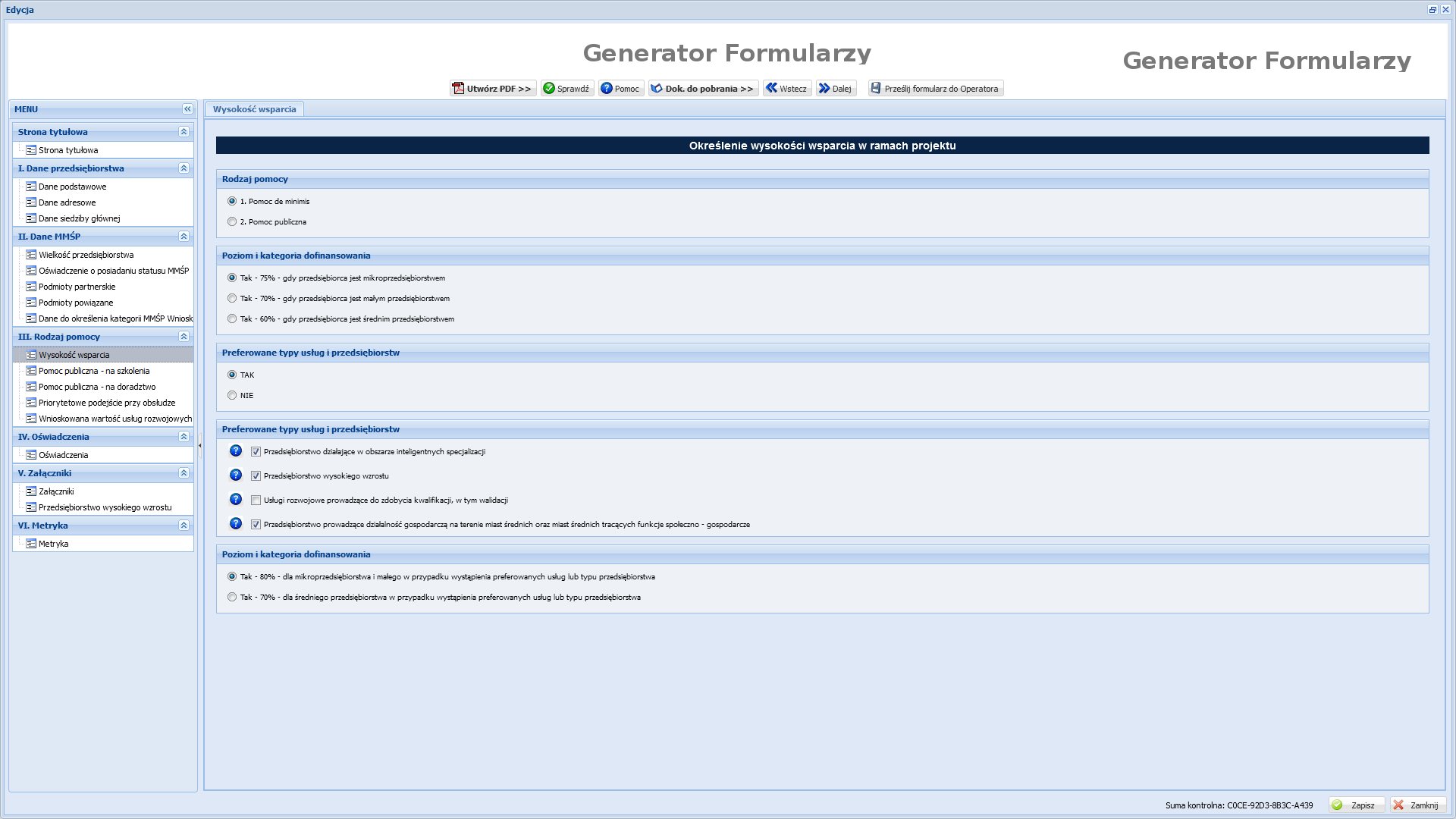 Pamiętaj o udzieleniu odpowiedzi !
Automatycznie zostaną zaznaczone Preferowane typy usług i przedsiębiorstw. Poziom dofinansowania również zwiększy się automatycznie.
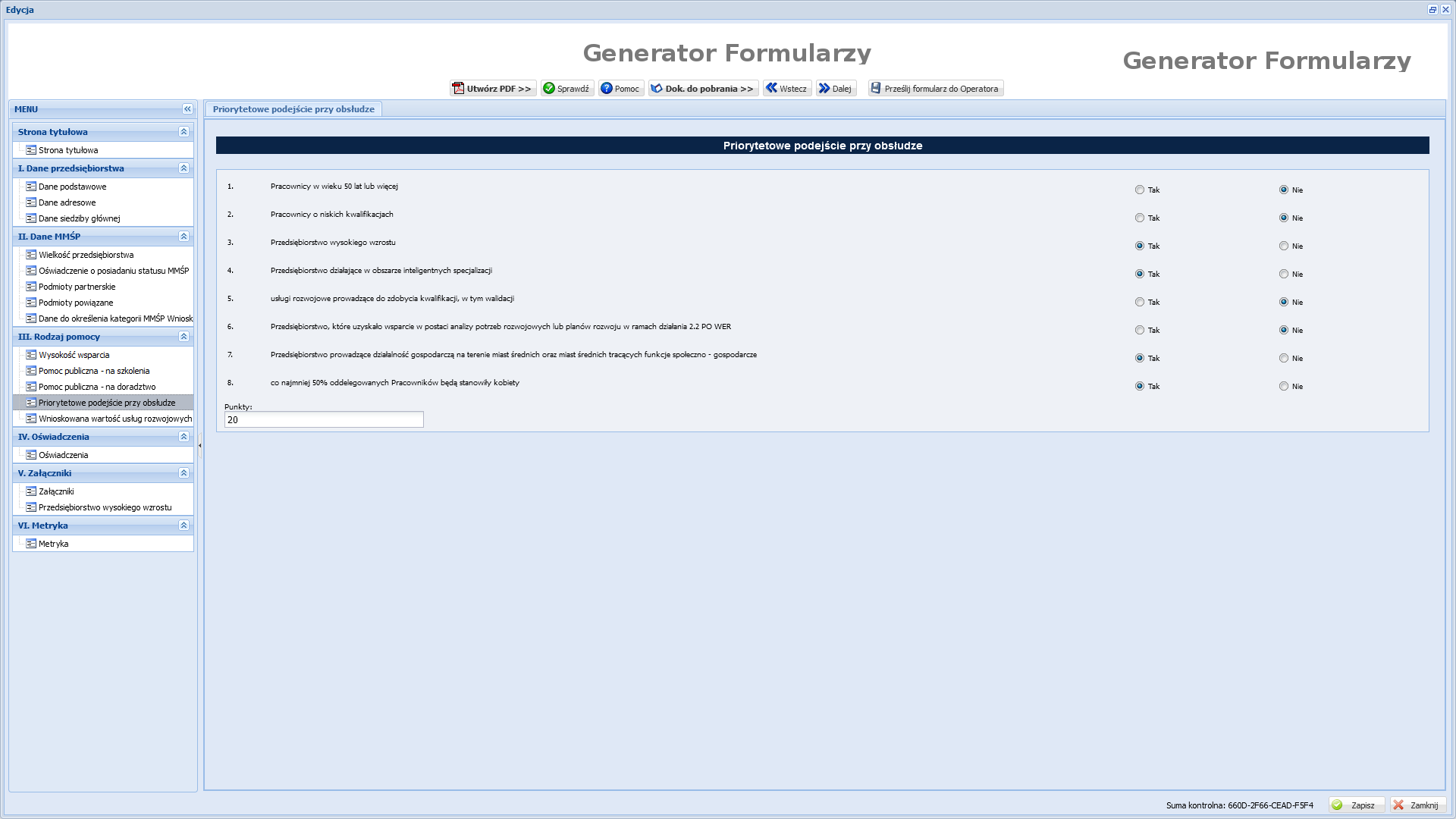 W tym przypadku należy wybrać Tak lub Nie
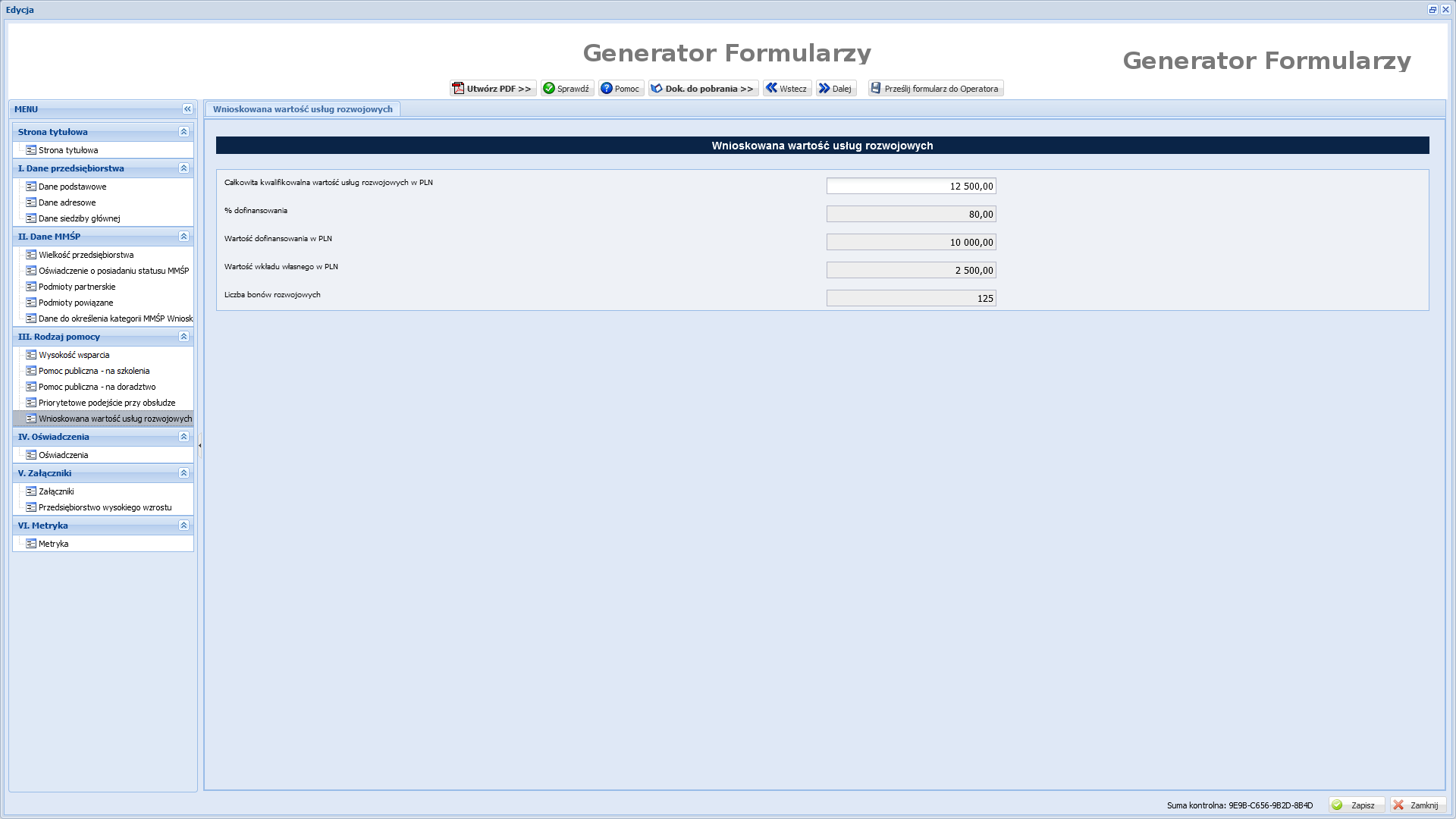 Przedsiębiorca sam wybiera o jaką kwotę wnioskuje. Należy pamiętać aby nie przekroczyć dofinansowania, maksymalna wysokość dofinansowania dla uczestnika: 10 000,00 PLN
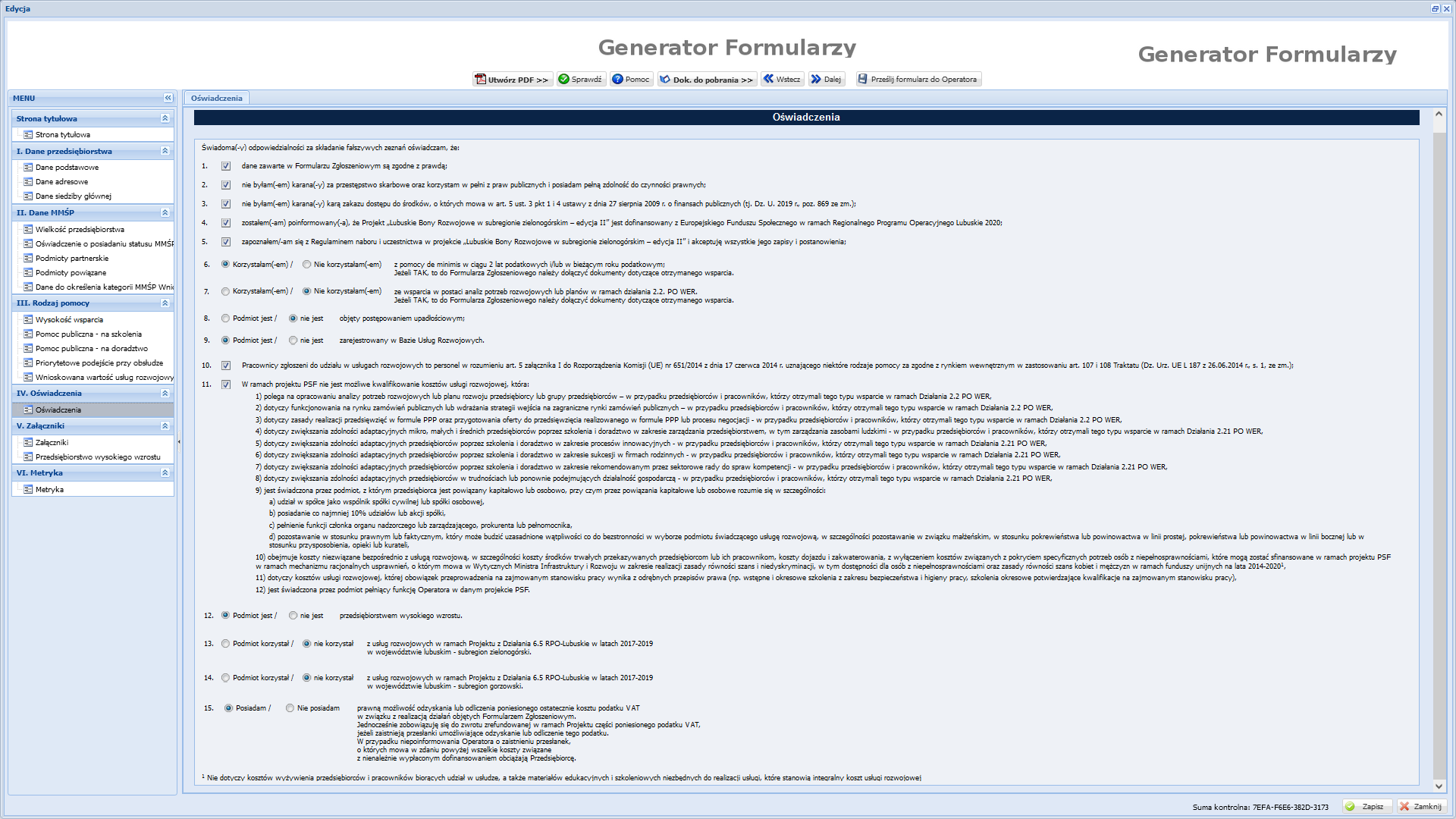 Pamiętaj o załączeniu oświadczenia o otrzymanej pomocy de mimimis oraz zrzutu z BUR z danymi podstawowymi oraz teleadresowymi Przedsiębiorstwa.
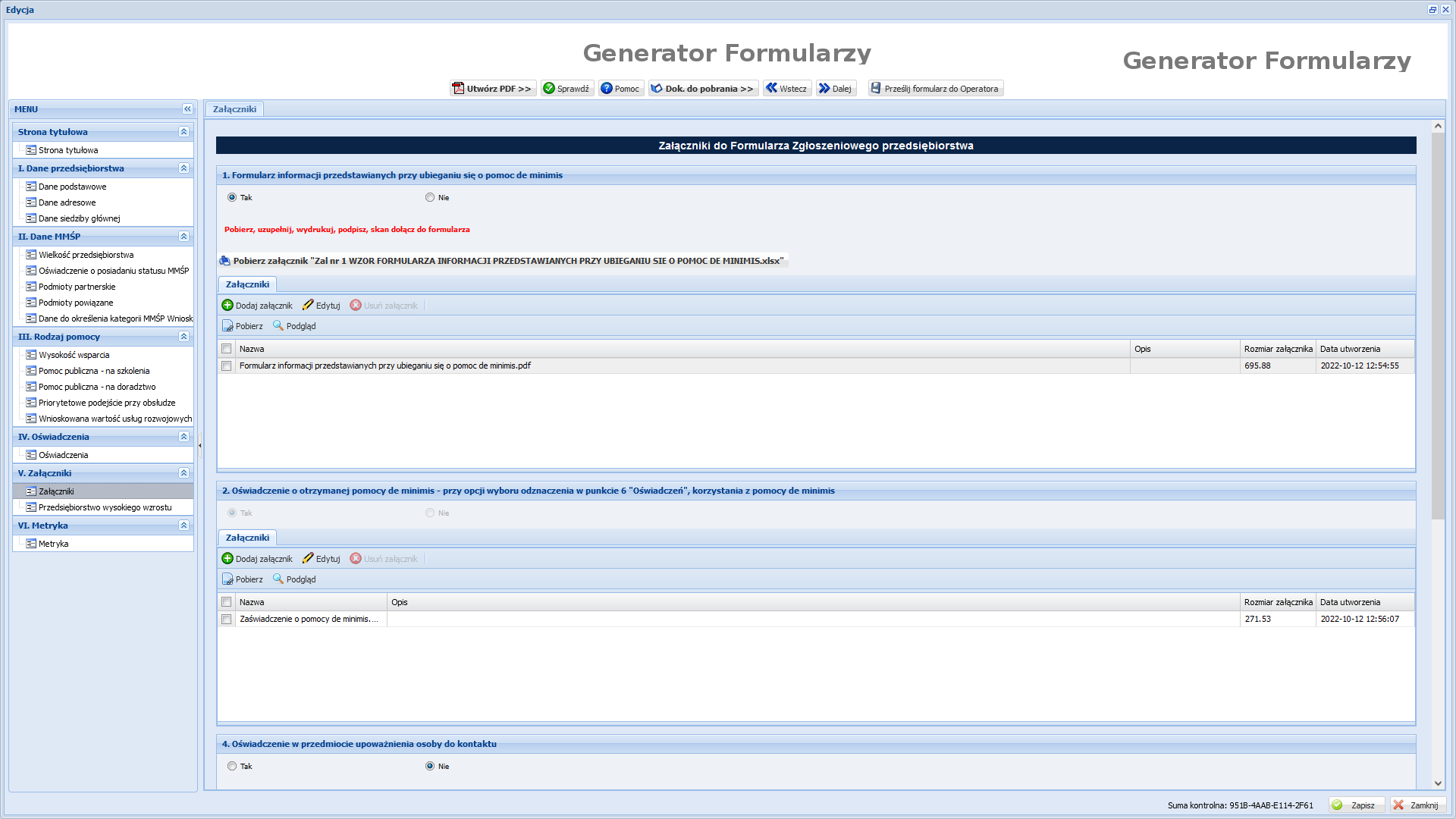 W tym miejscu mogą Państwo załączyć wymagane załączniki oraz wszelkie inne wymagane dokumenty/oświadczenia.
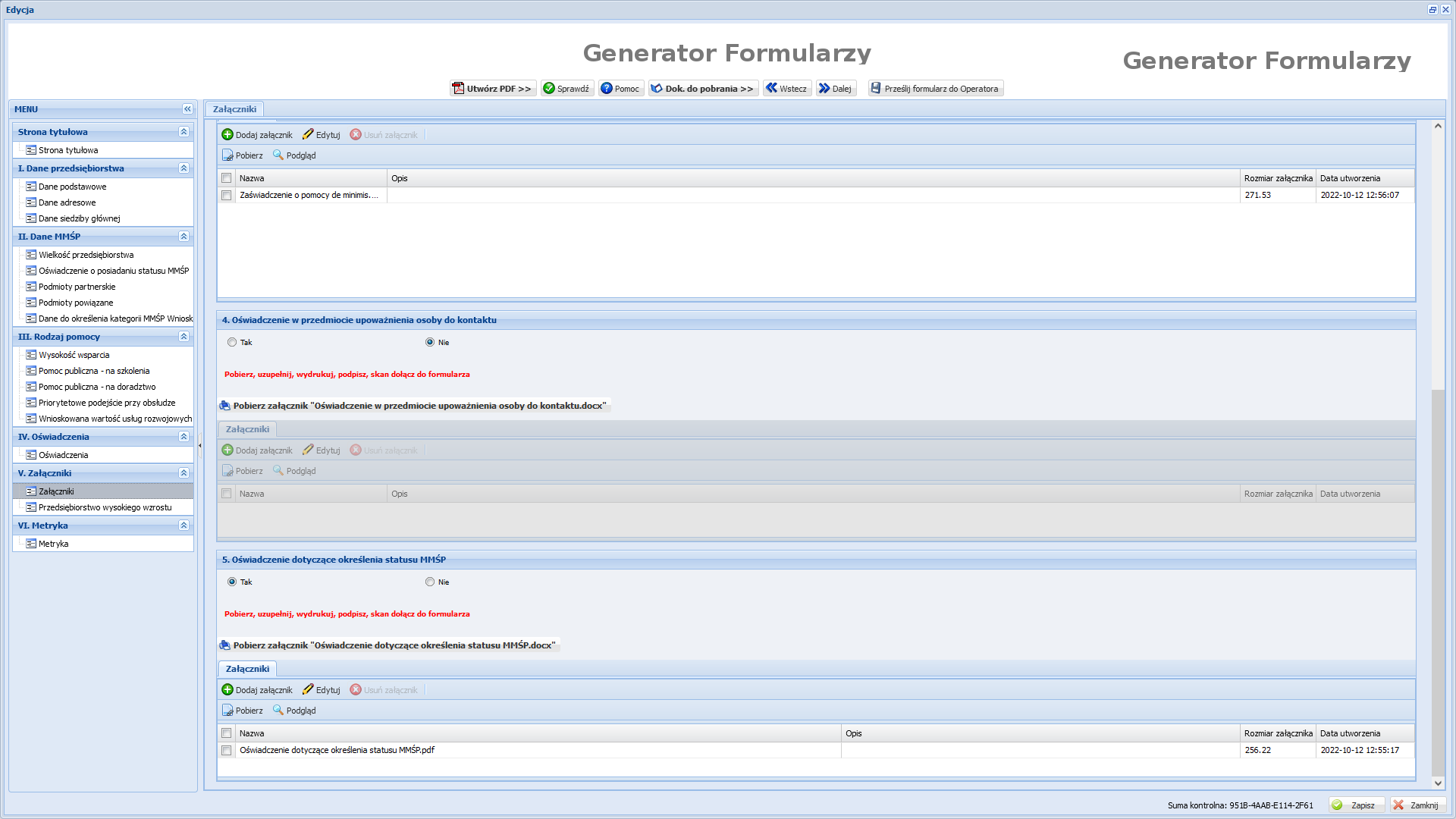 Pobieramy i wypełniamy tylko w przypadku gdy nie jest pracownikiem firmy.
W przypadku gdy Przedsiębiorca sam prowadzi księgowość, należy podpisać się w obu miejscach oraz dopisać informacje „Samodzielnie prowadzę księgowość”
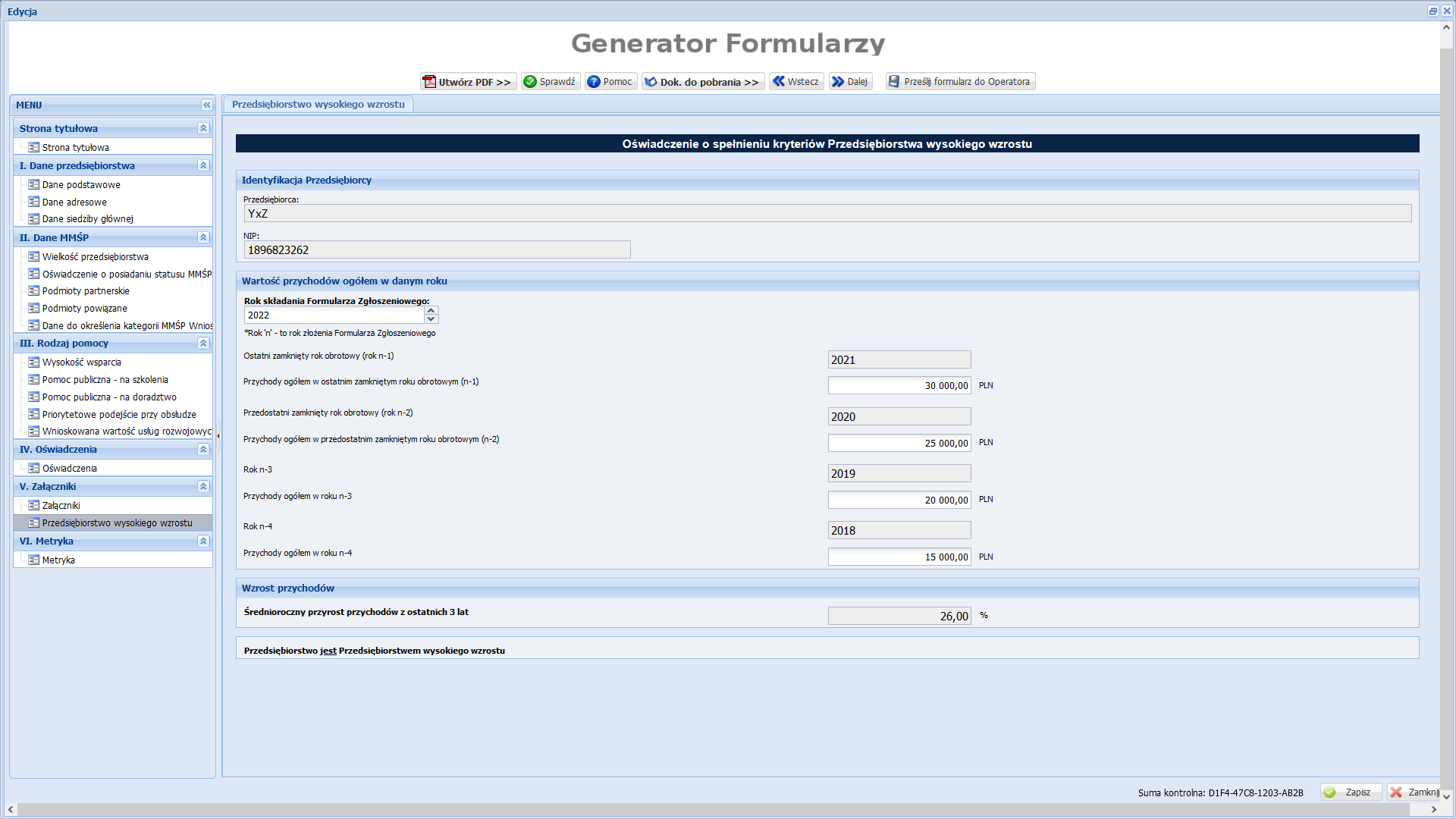 Kalkulator automatycznie wyliczy czy Przedsiębiorstwo jest wysokiego wzrostu.
Przychód podajemy w złotówkach !!!
Formularz informacji przedstawianych przy ubieganiu się o pomoc de minimis
Załącznik pobieramy z sytemu PSF  Formularz Zgłoszeniowy  robocze dodaj nowy formularz/edytuj już istniejący  generator formularzy załączniki
1) W części A podajemy dane dotyczące Przedsiębiorstwa zgodne z dokumentem rejestrowym CEIDG/KRS.
w przypadku spółki cywilnej część A1 wypełnia każdy ze wspólników,
w pkt 9 należy wykazać powiązania kapitałowe jeśli takowe zachodzą.
2) Części B Przedsiębiorca nie wypełnia.
3) W części C udzielamy odpowiedzi zgodnie z prowadzoną działalnością.
4) W części D udzielamy odpowiedzi na dwa pytania i wypełniamy zgodnie z zaznaczonymi odpowiedziami.
5) W części E uzupełniamy dane z godnie z formą reprezentowania Przedsiębiorstwa. 
Na każdej z 7 stron stawiamy parafkę. Dokument może być wypełniony elektronicznie lub ręcznie. Nie należy ingerować w wygląd Formularza.
Oświadczenie dotyczące określenia statusu MMŚP
Załącznik pobieramy z sytemu PSF  Formularz Zgłoszeniowy  robocze dodaj nowy formularz/edytuj już istniejący  generator formularzy załączniki
1) nazwę firmy podajemy zgodnie z dokumentem rejestrowym CEIDG/KRS
2) w polu „Nazwa Przedsiębiorstwa” należy wpisać nazwę firmy/przedsiębiorstwa powiązane/ przedsiębiorstwa partnerskie
3) Uzupełniamy dane finansowe oraz RJP. Podane wartości muszą być tożsame z wpisanymi danymi cześć D Formularza Zgłoszeniowego
4) W polu łącznie podsumowujemy podane wartości
5) W przypadku gdy Przedsiębiorca sam prowadzi księgowość, należy podpisać się w obu miejscach oraz dopisać informacje „Samodzielnie prowadzę księgowość”
Dokument może być wypełniony elektronicznie lub ręcznie.  Pieczęć należy przystawić tak aby nie zasłaniała podpisu. Na drugiej stronie dokumentu należy postawić parafkę.
Jakie dodatkowe dokumenty załączyć do Formularza Zgłoszeniowego
Skan zaświadczenia o otrzymanej pomocy de mimimis, w przypadku braku w/w dokumentu należy złożyć aktualny wydruk z bazy SUDOP wraz z oświadczaniem informującym o braku owego dokumentu.
Zrzut z ekranu Danych Przedsiębiorstwa z BUR (zrzut danych podstawowych i danych teleadresowych,
Jeśli aplikujesz jako spółka cywilna należy załączyć, skan umowy spółki.
W przypadku  pytań prosimy o kontakt
Agencja Rozwoju Regionalnego S.A. w Zielonej Górze
ul. Sulechowska 1, 65 – 022 Zielona Góra
68 327 05 04, 68 329 78 54
48 690 970 426, +48 790 770 425
e-mail: konsultant@region.zgora.pl
Biuro czynne w dniach od poniedziałku do piątku w godz. 7:30 – 16:00
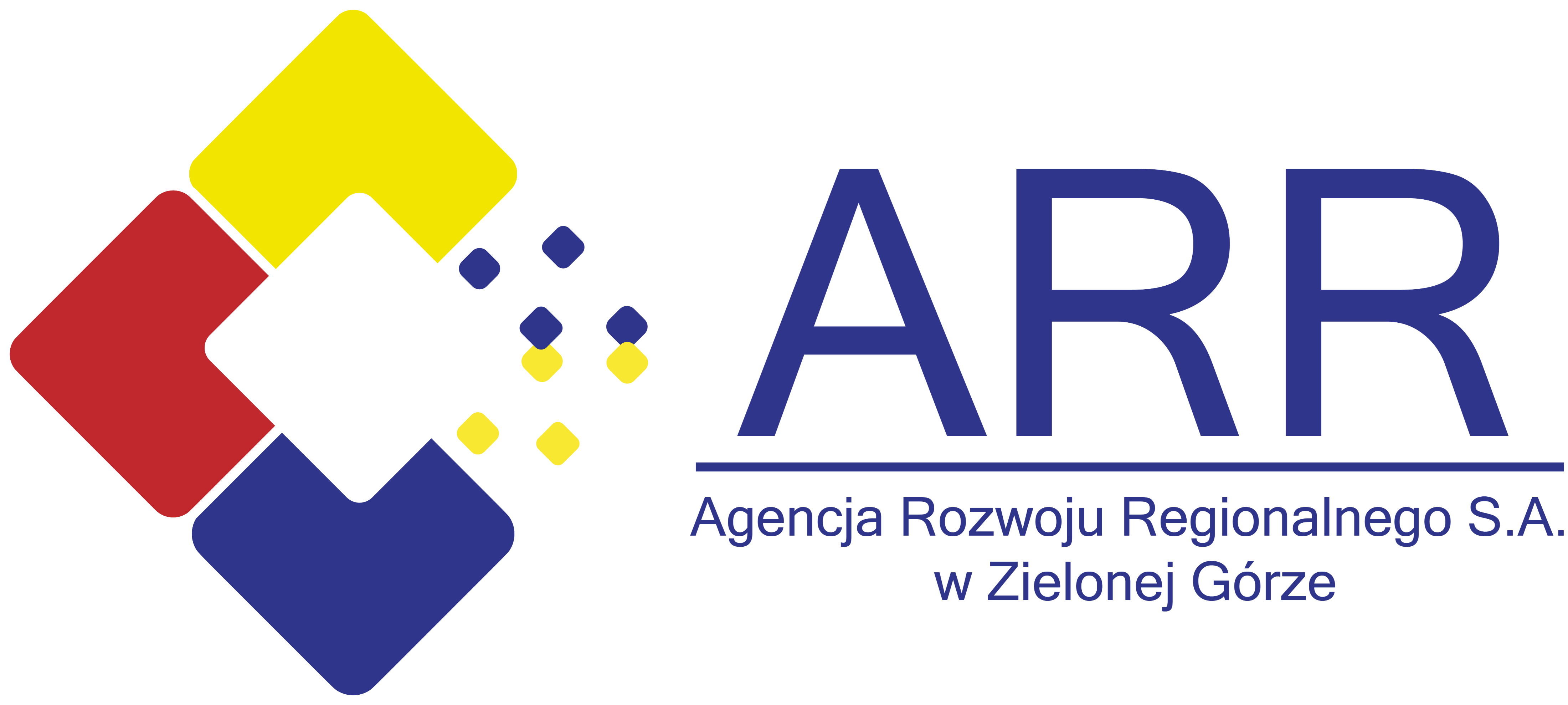